Министерство образования РМ
Портфолио 
Житаевой Надежды Александровны
педагога дополнительного образования МУ ДО 
«Центр детского творчества №2» 
г. о. Саранск
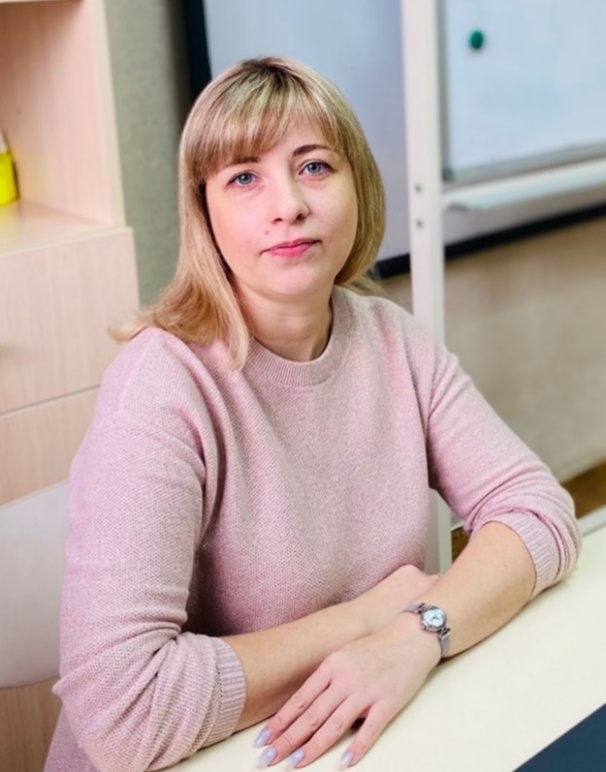 Дата рождения: 29.07.1985г.
Профессиональное образование: «Организатор методист дошкольного образования и педагог психолог» МГПИ им. Евсевьева  № диплома ВСГ0606829 , дата выдачи 21 июня 2007 года
Стаж педагогической работы: 12 лет
Общий трудовой стаж: 13 лет
Наличие квалификационной категории:  первая, приказ по МО РМ 
От 20.05.2016г. № 596
Характеристика- представление
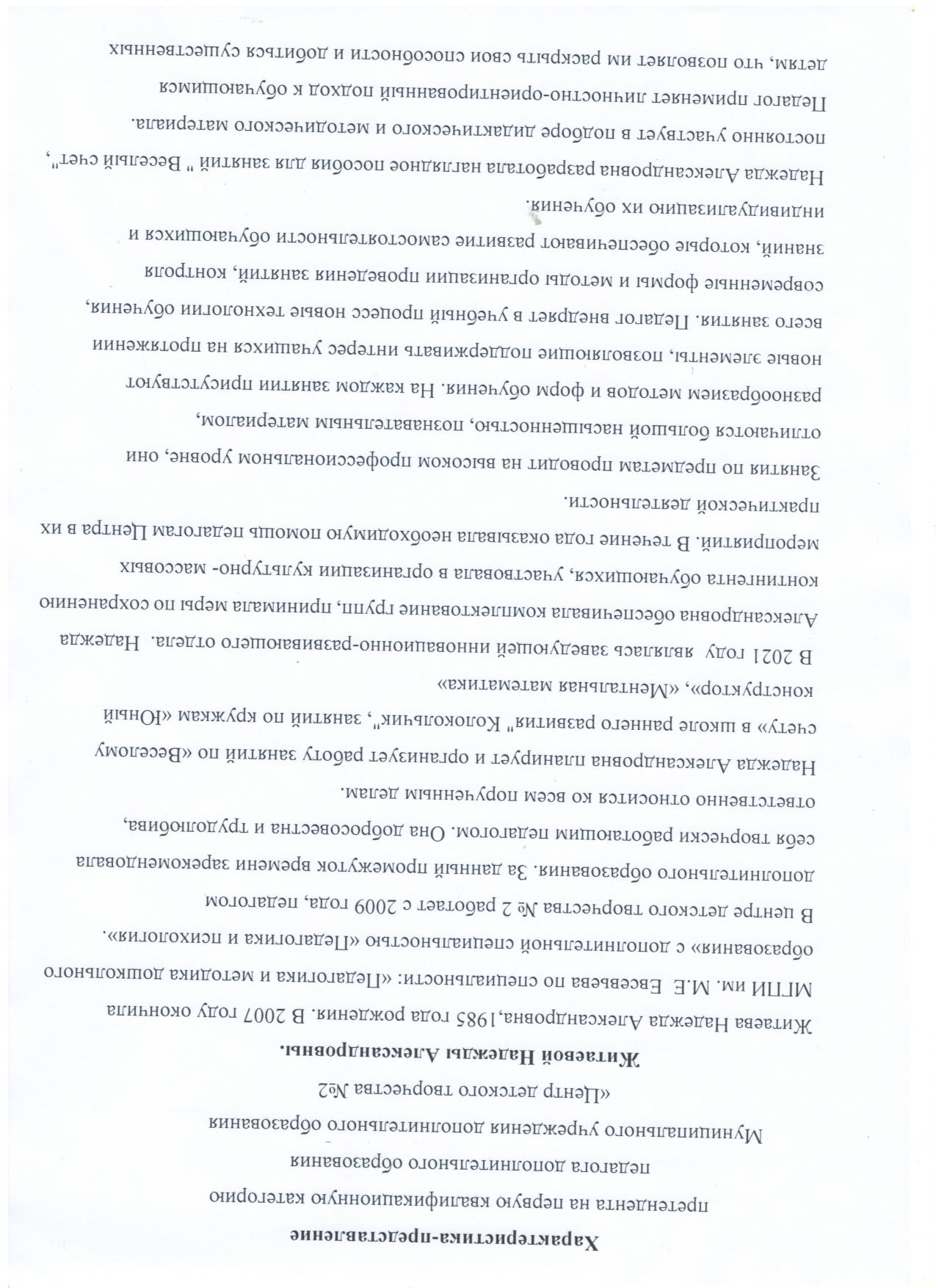 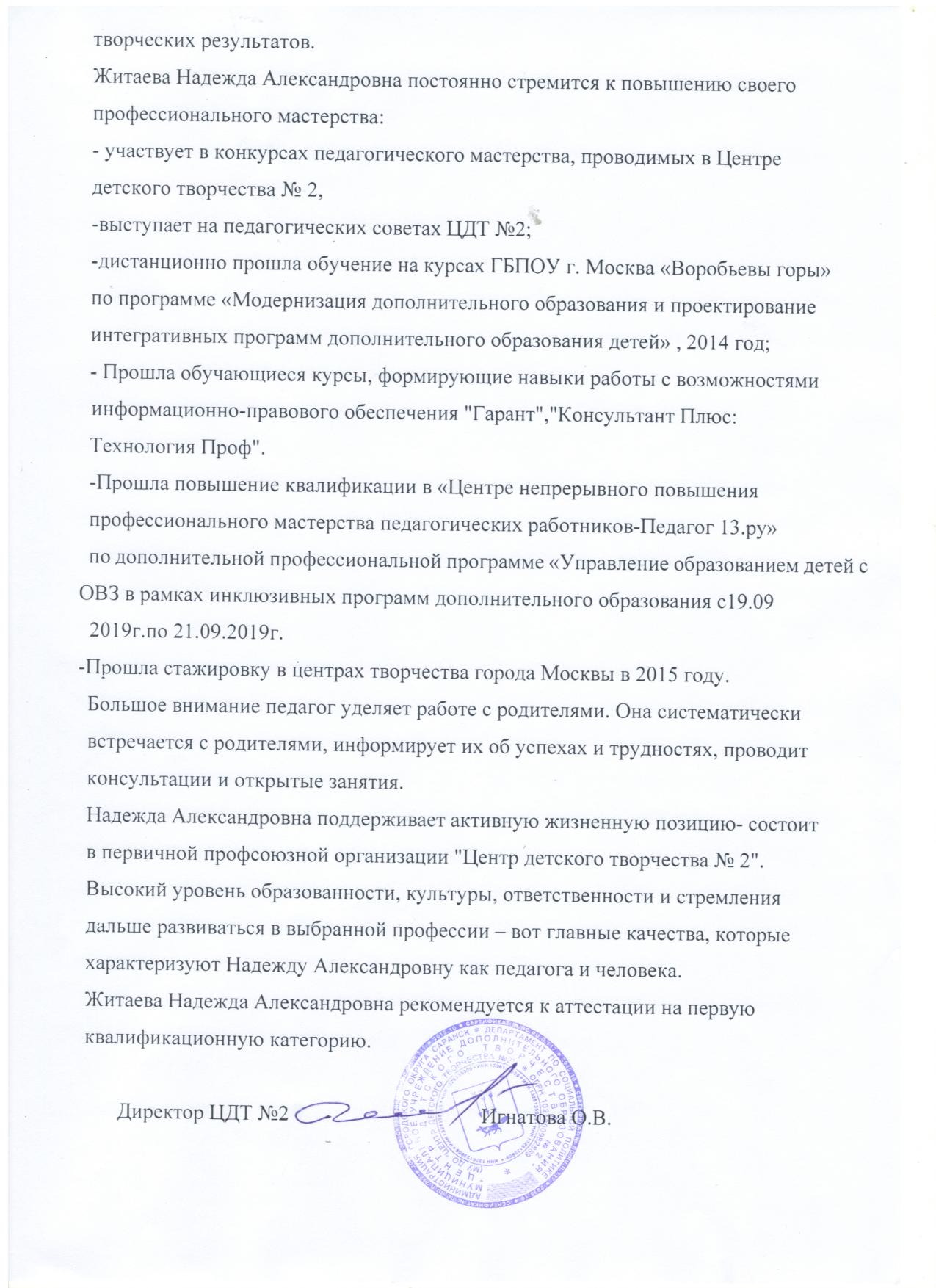 Реализация образовательных программ
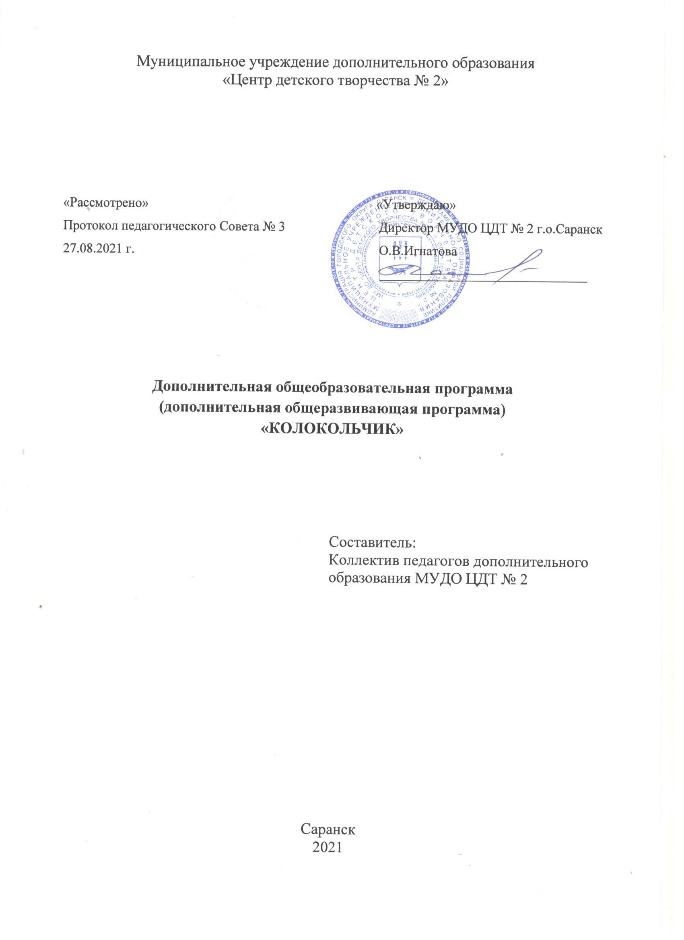 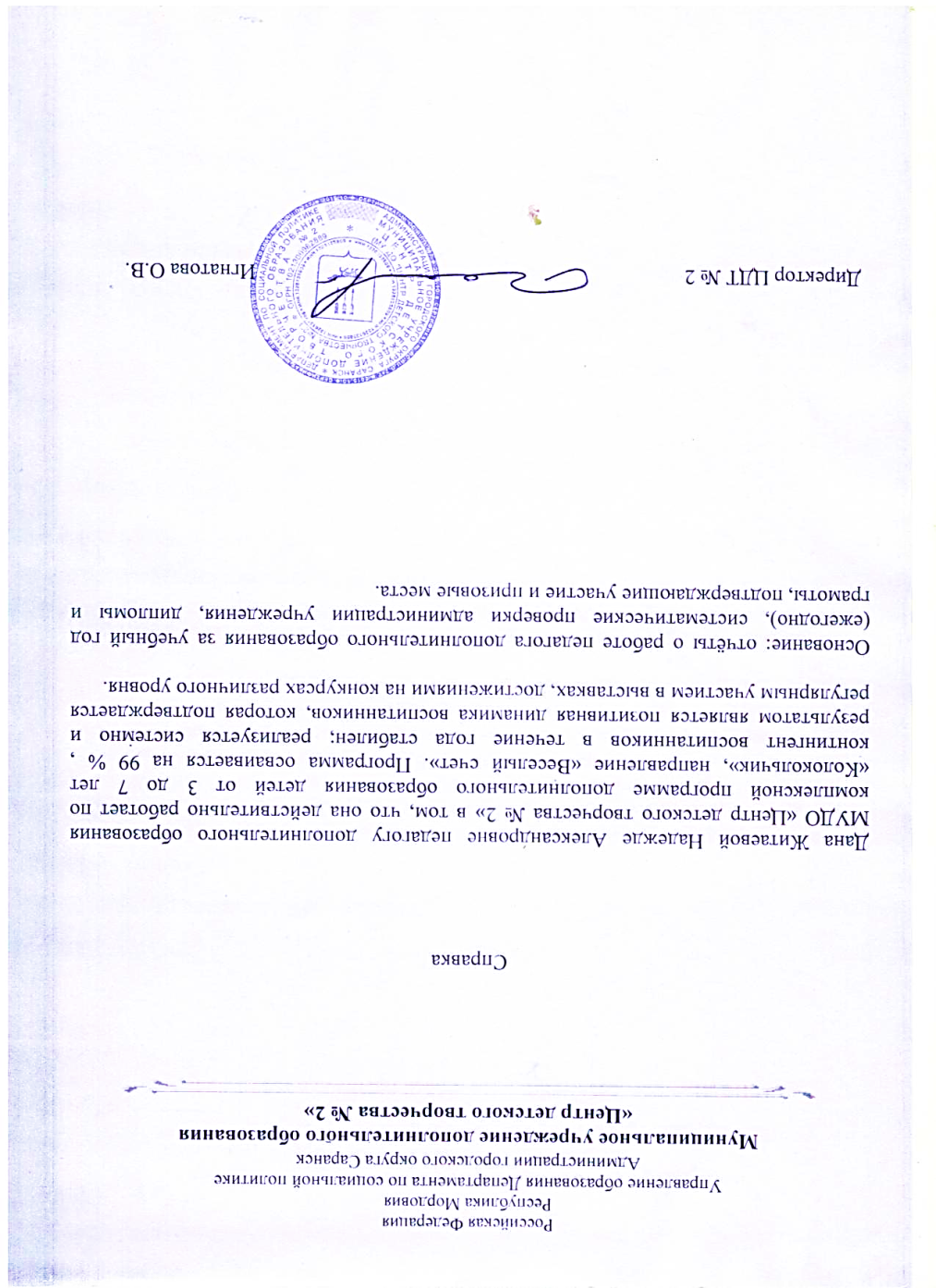 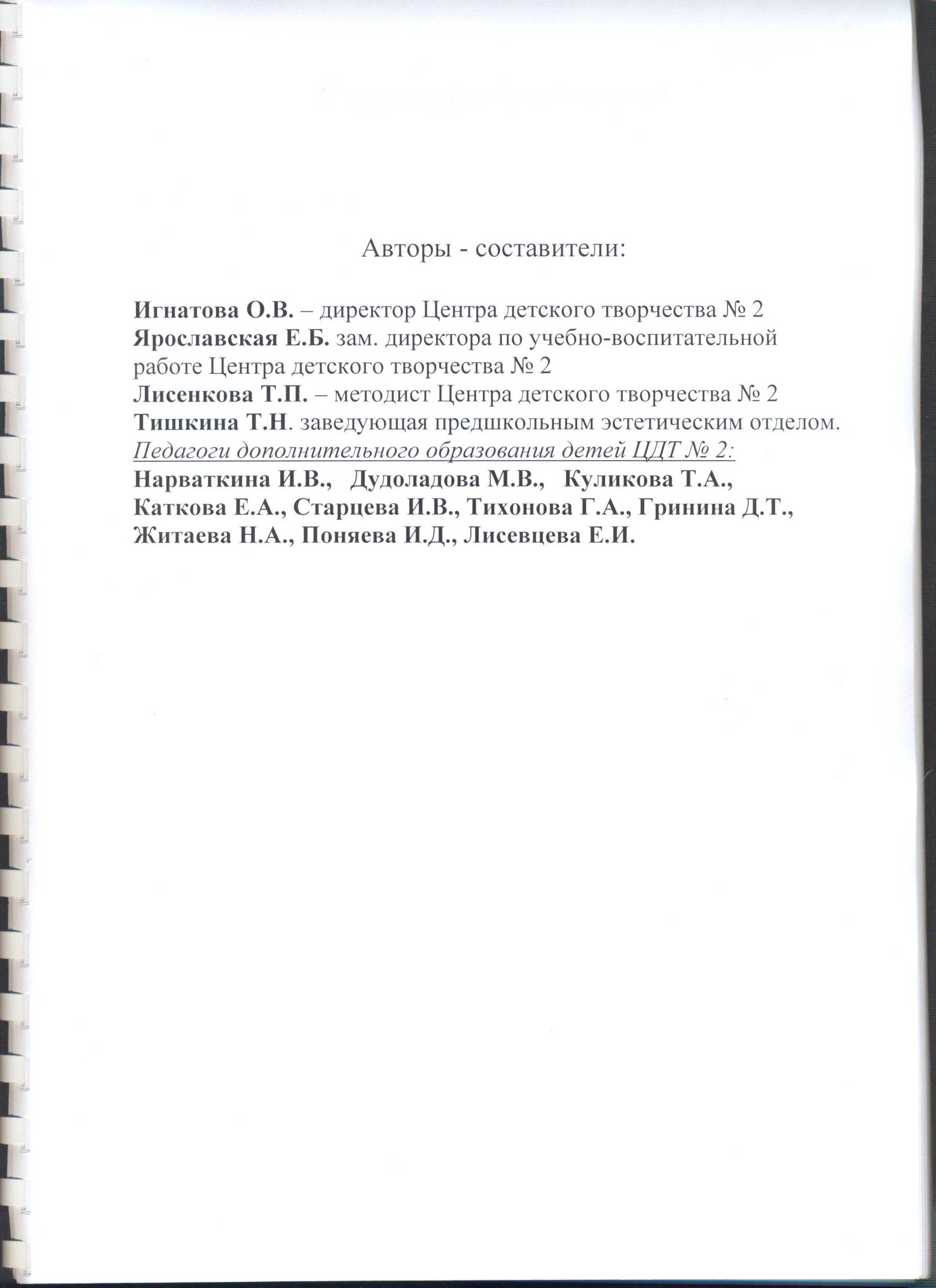 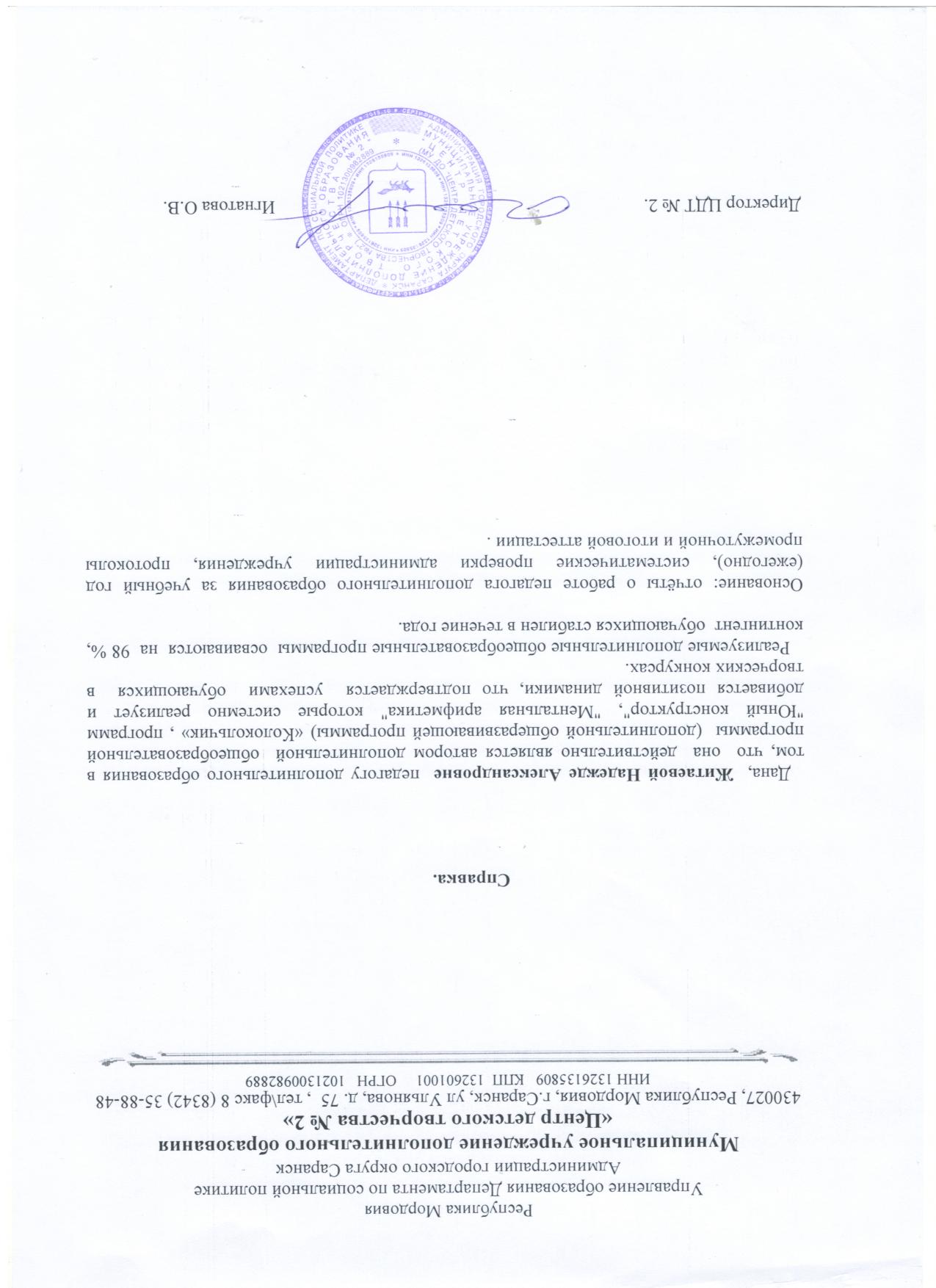 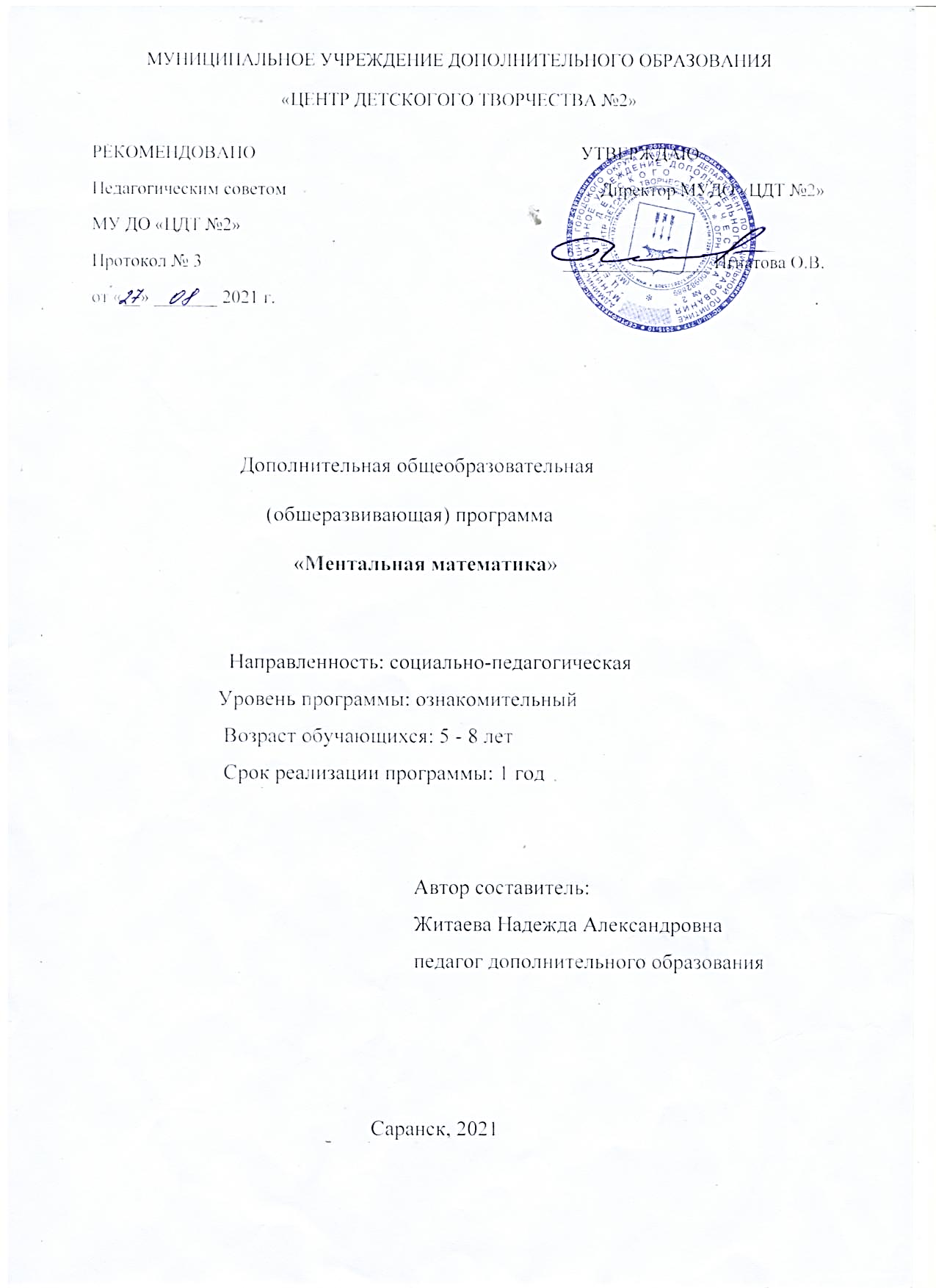 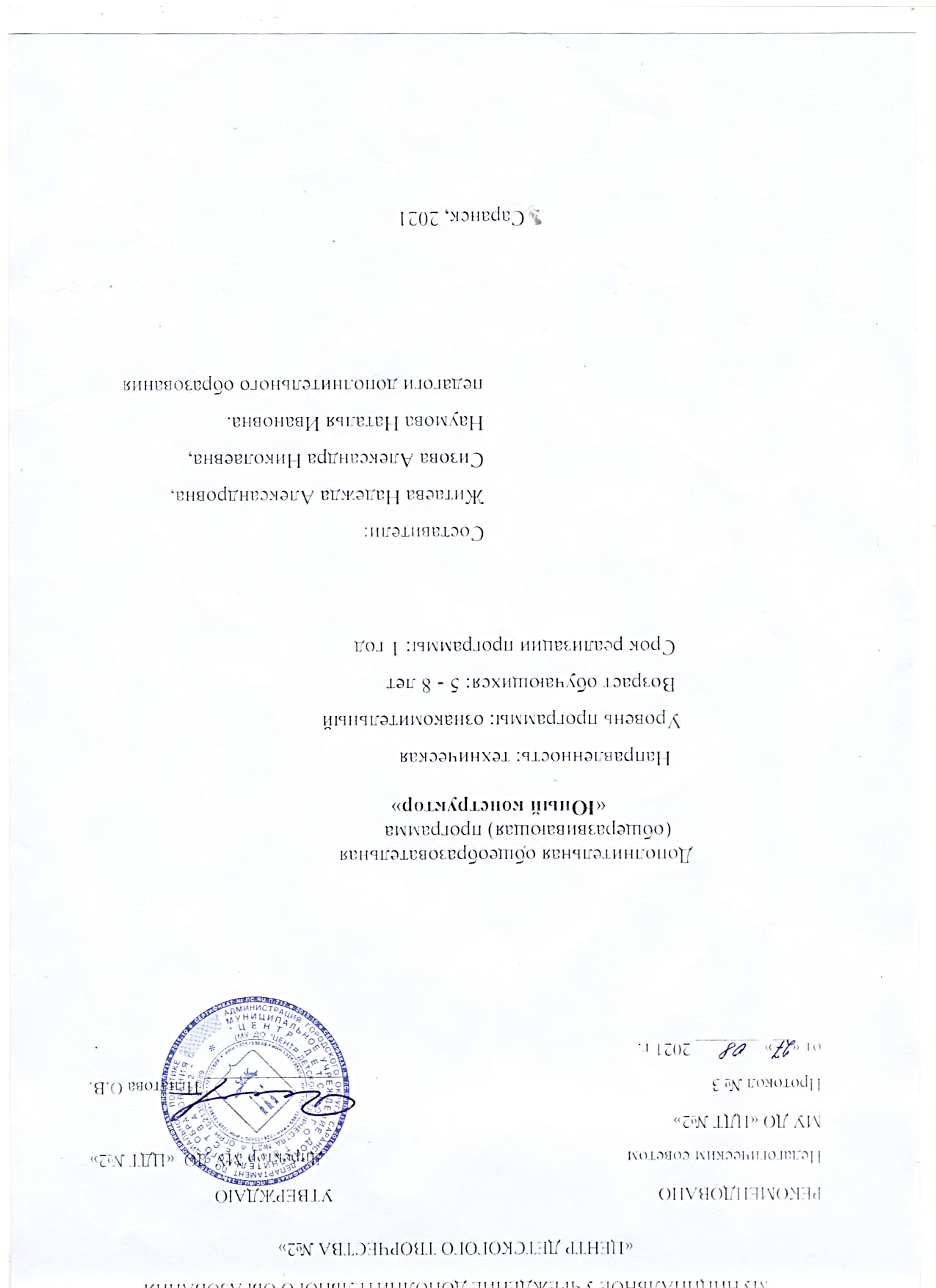 Участие в инновационной (экспериментальной) деятельности
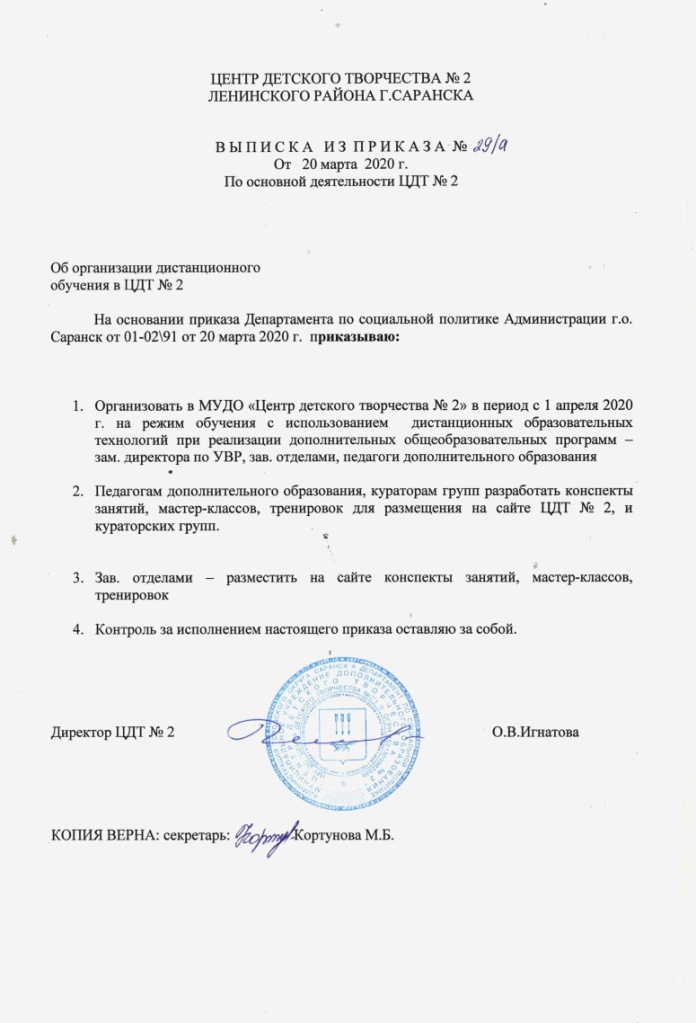 Участие детей в конкурсах, акциях.
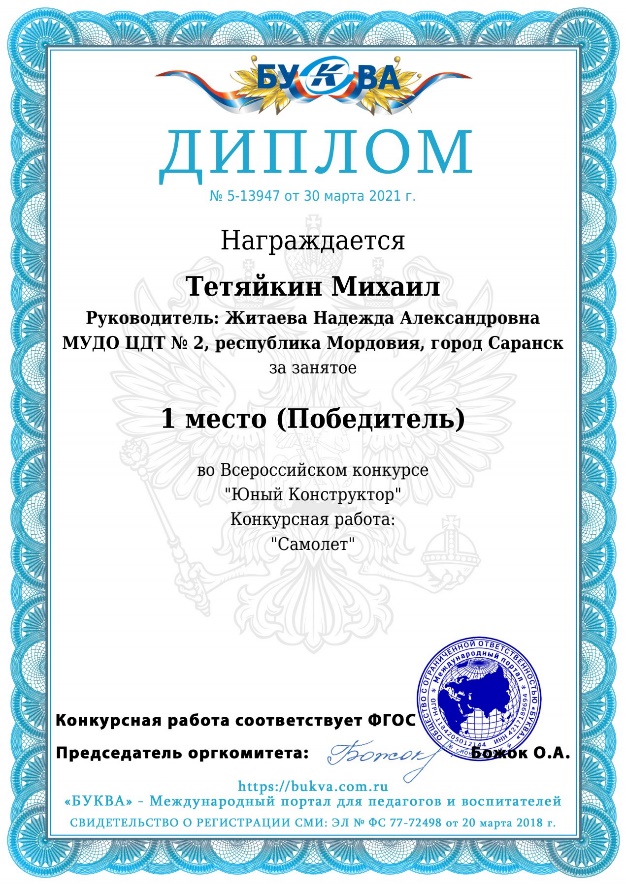 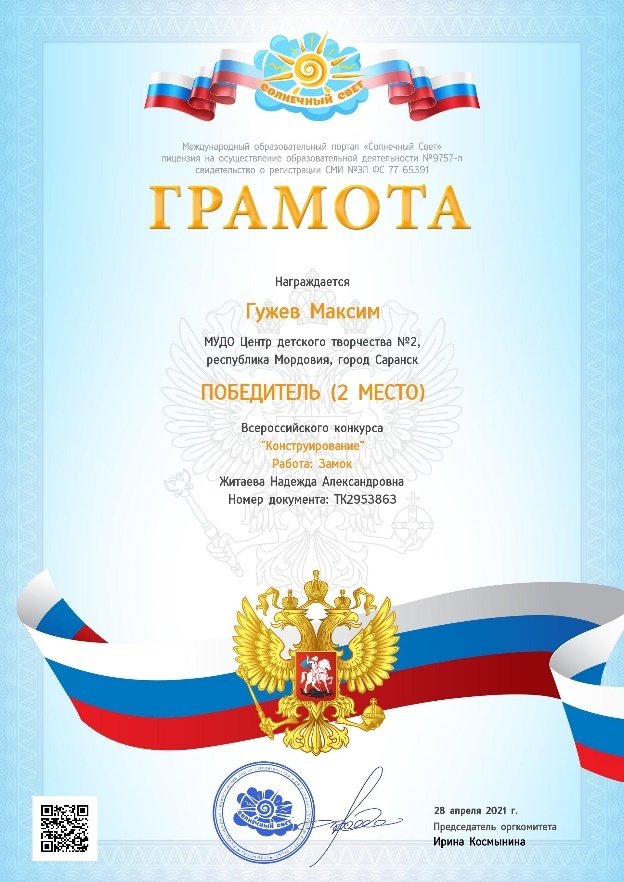 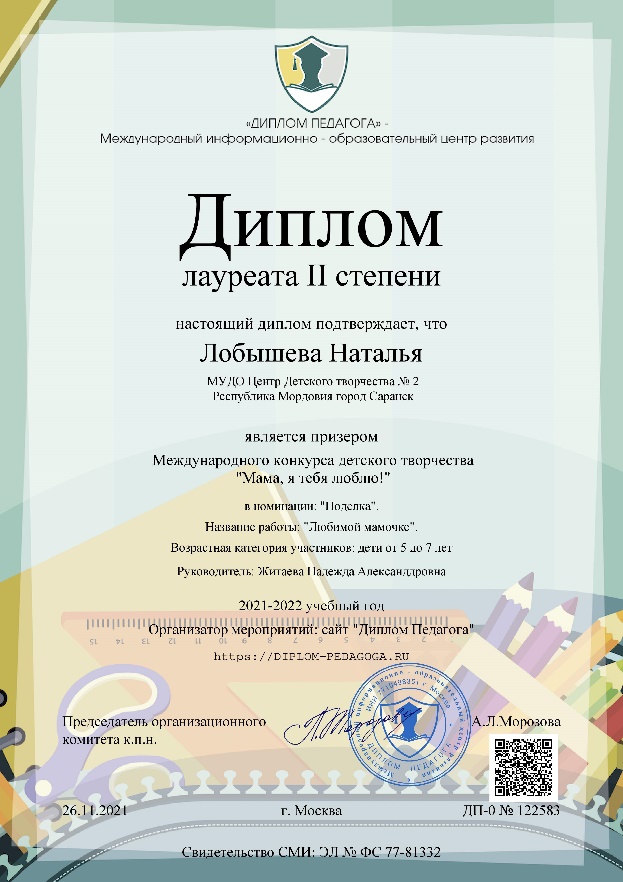 Наличие публикаций
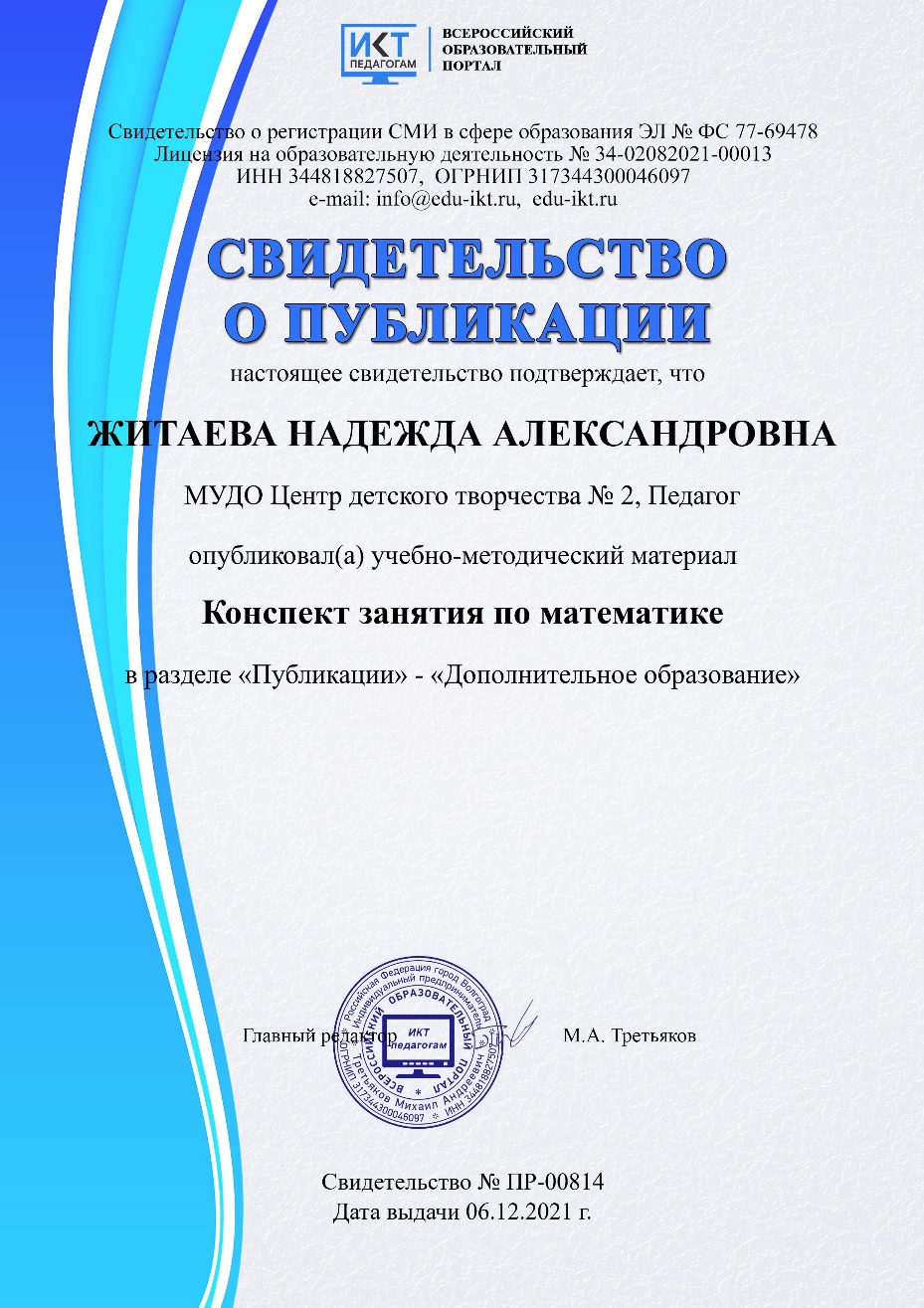 Наличие авторских образовательных программ
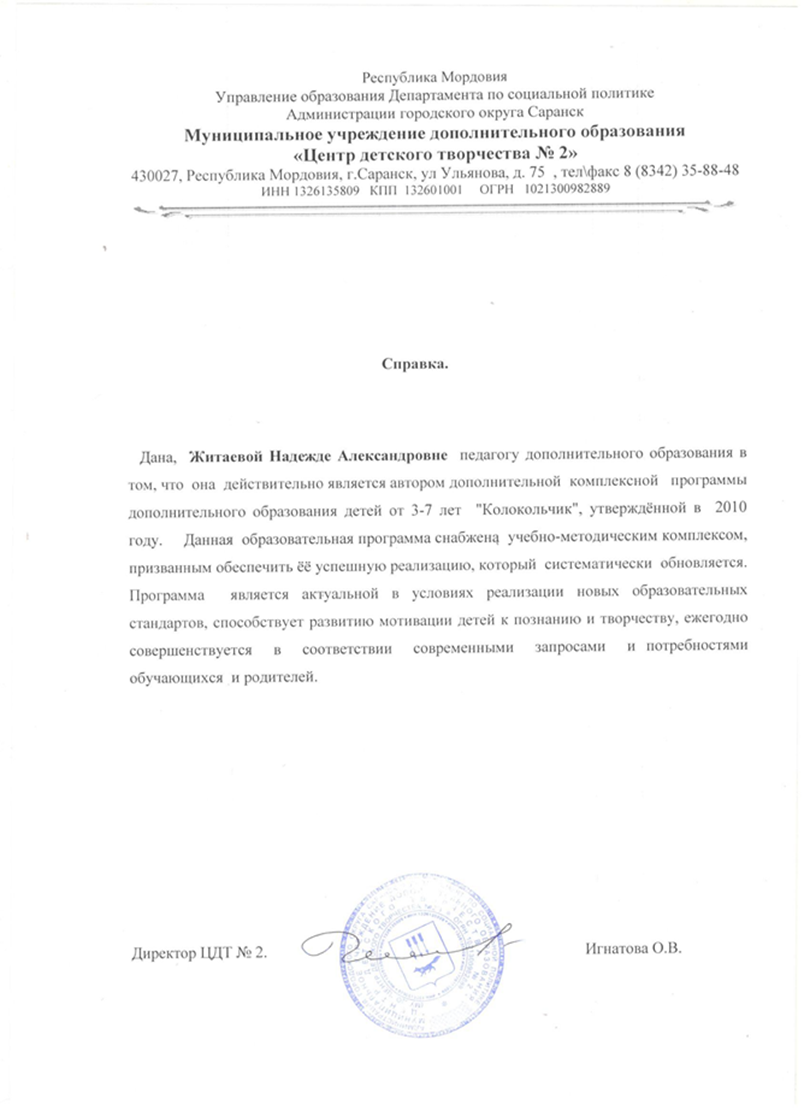 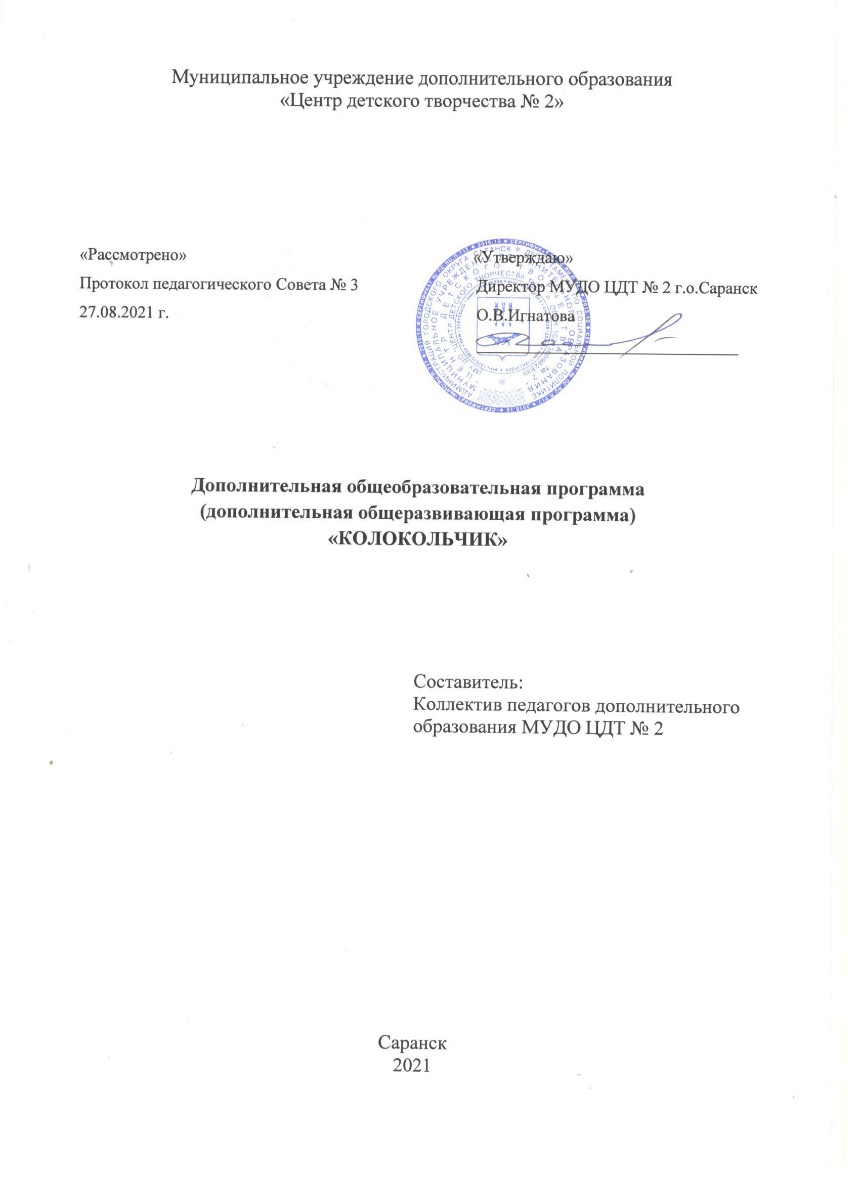 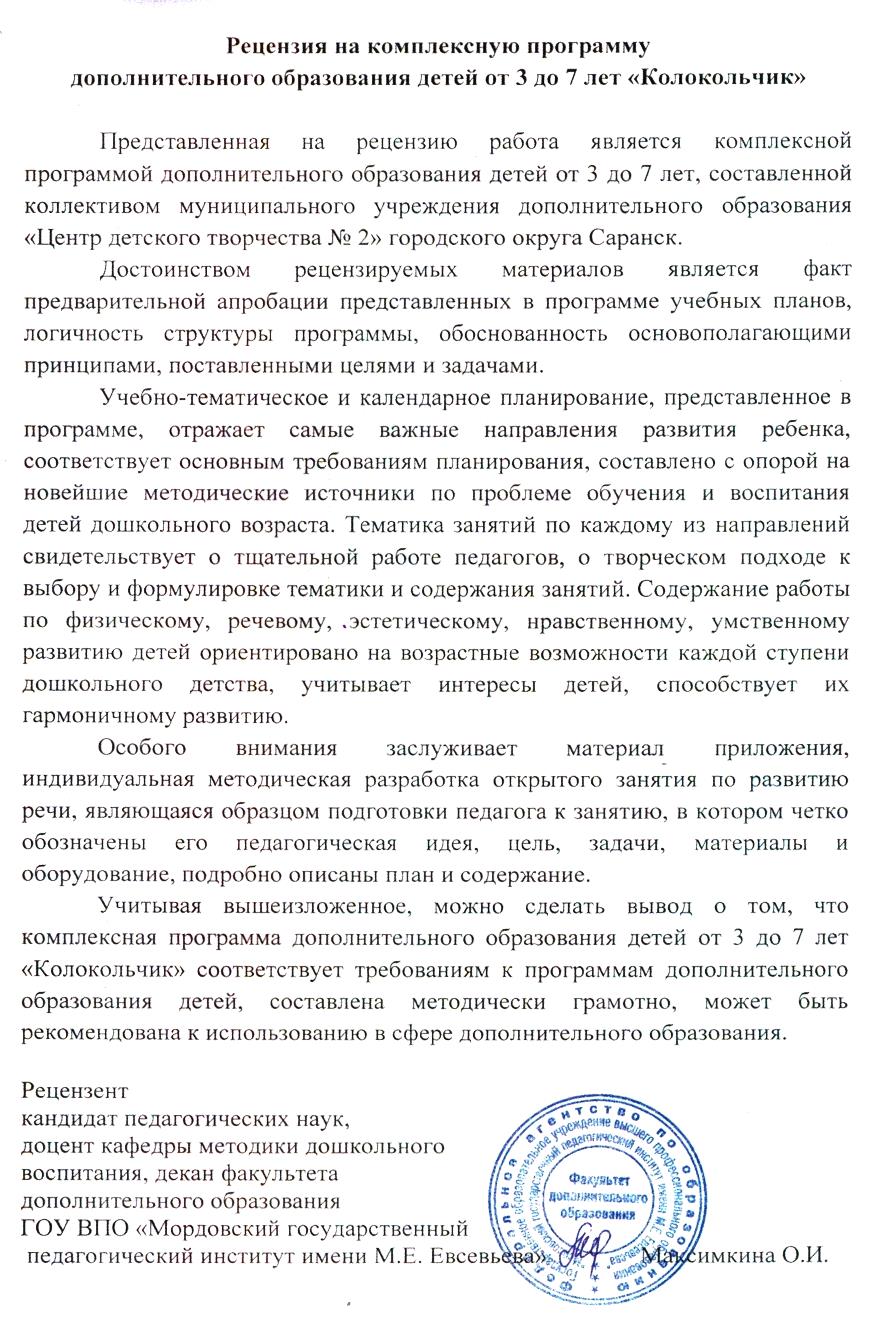 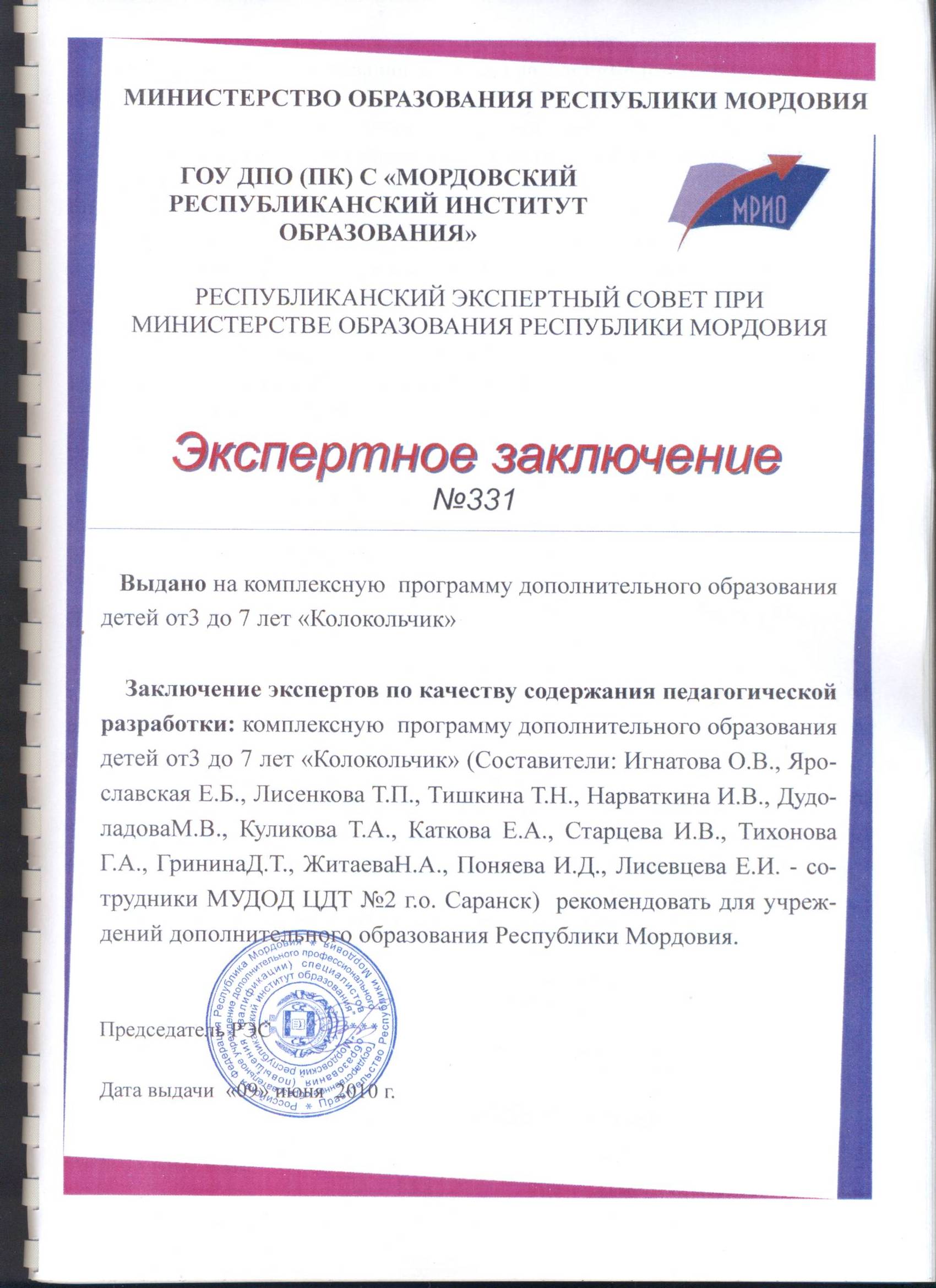 Наличие пособий
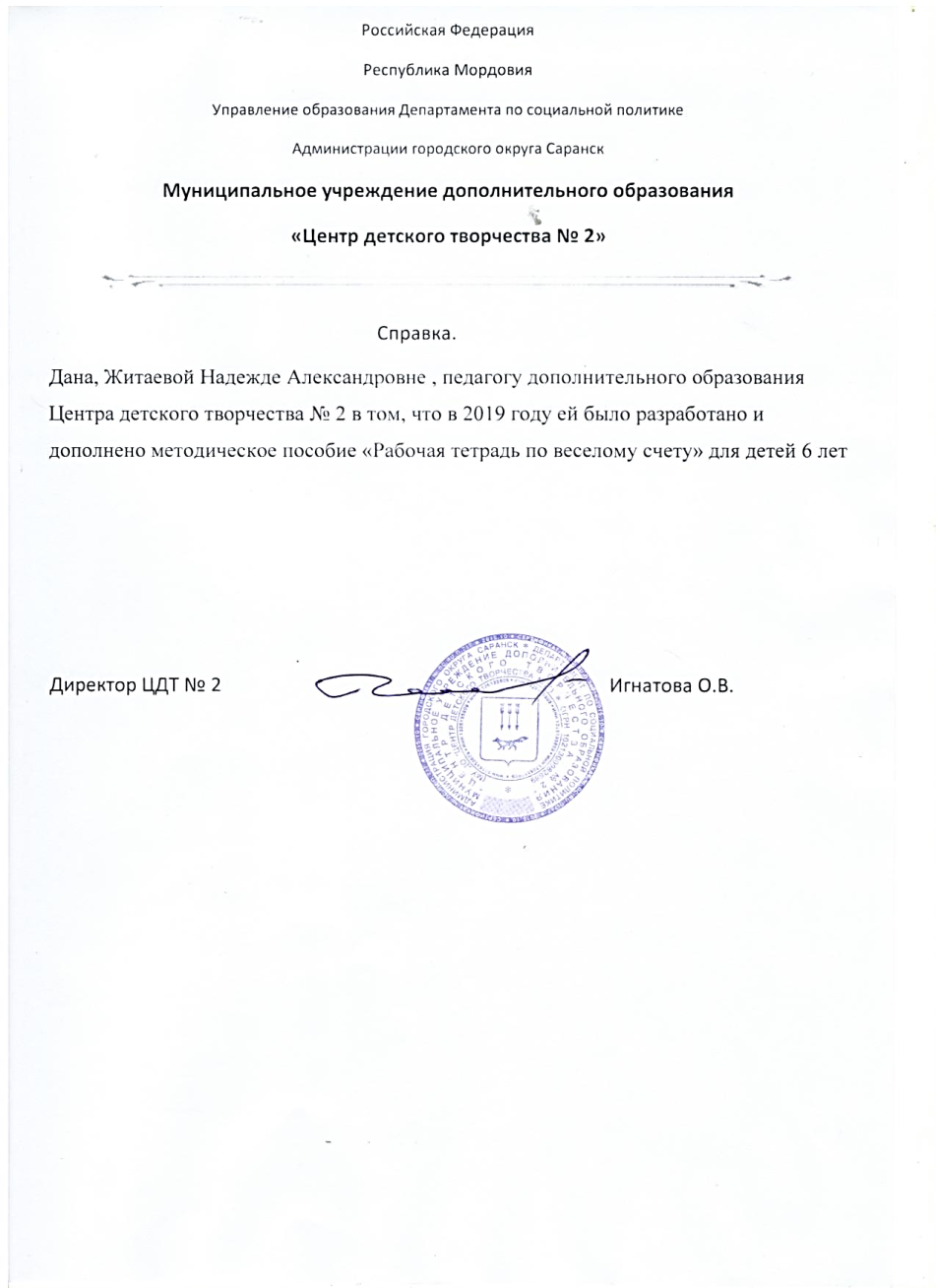 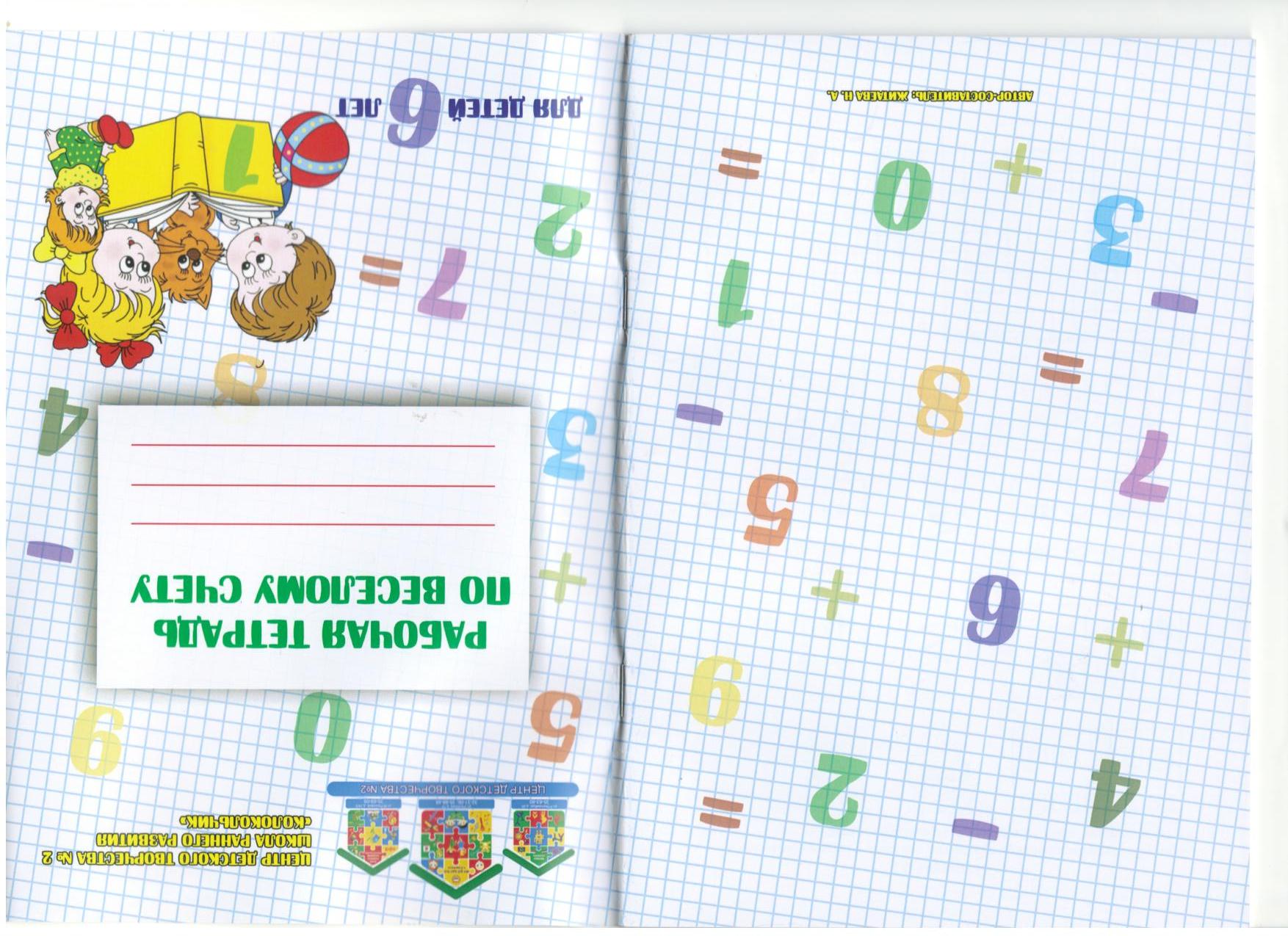 Выступления на заседаниях методических советов, научно-практических конференциях, пед.чтениях, семинарах, секциях и т.п.
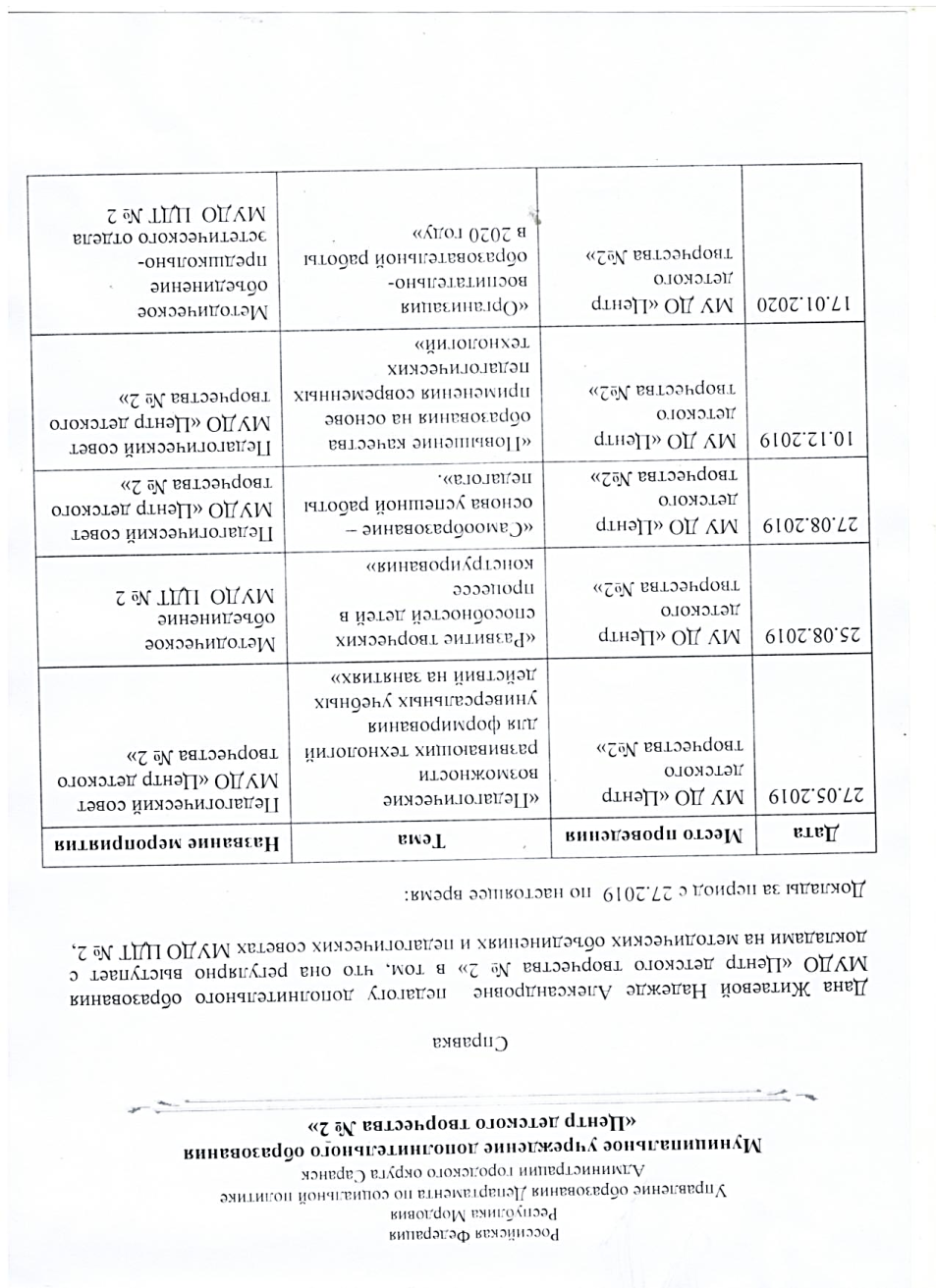 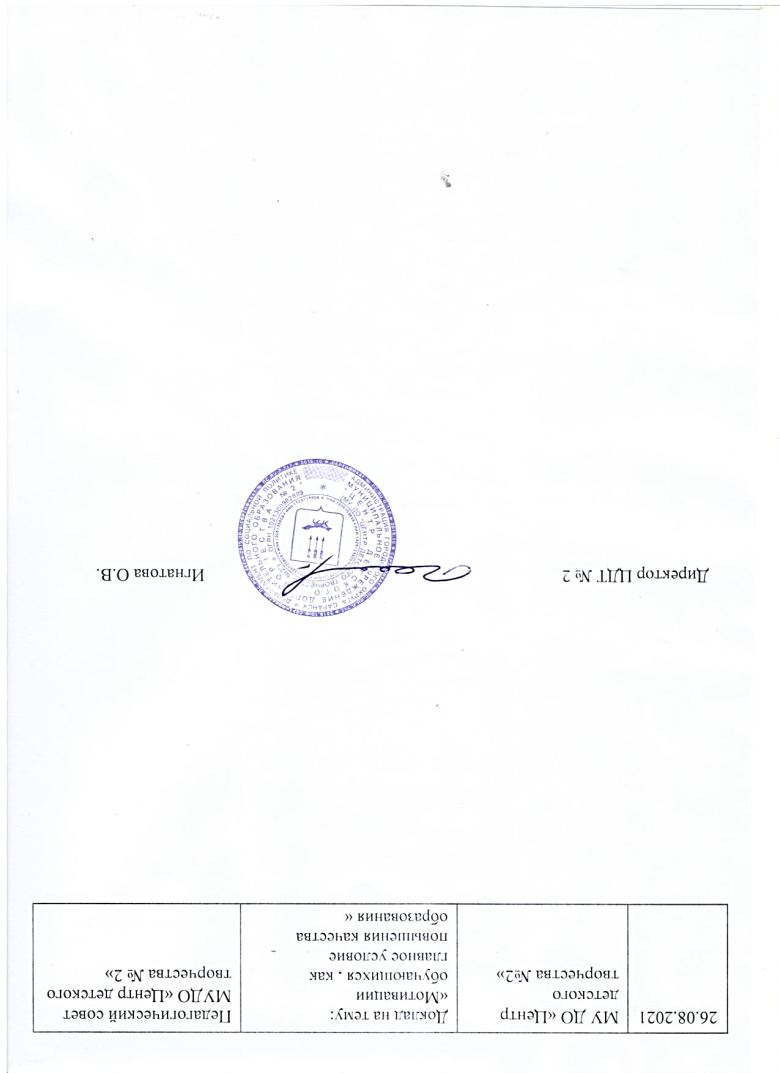 Проведение мастер-классов, открытых мероприятий.
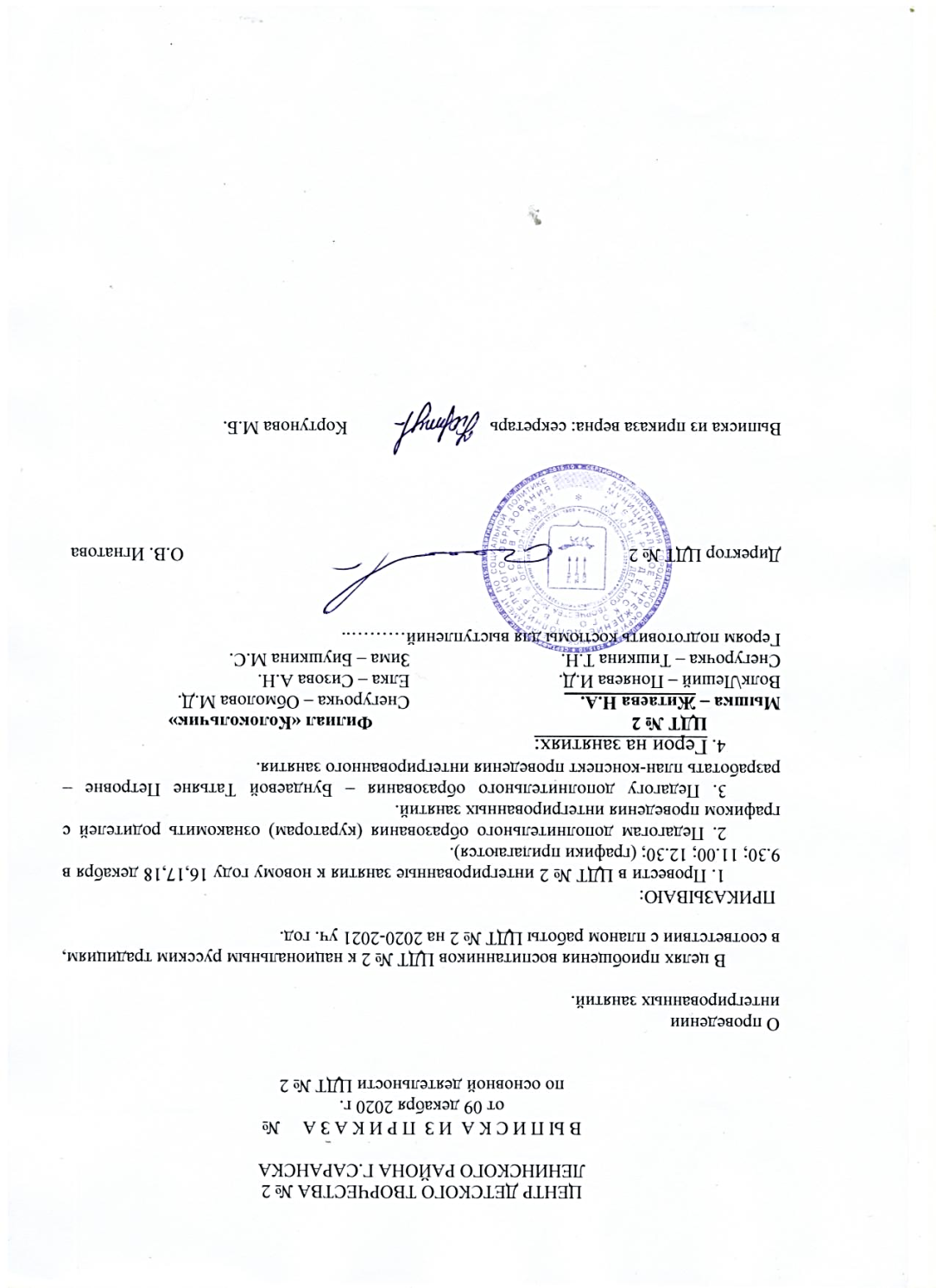 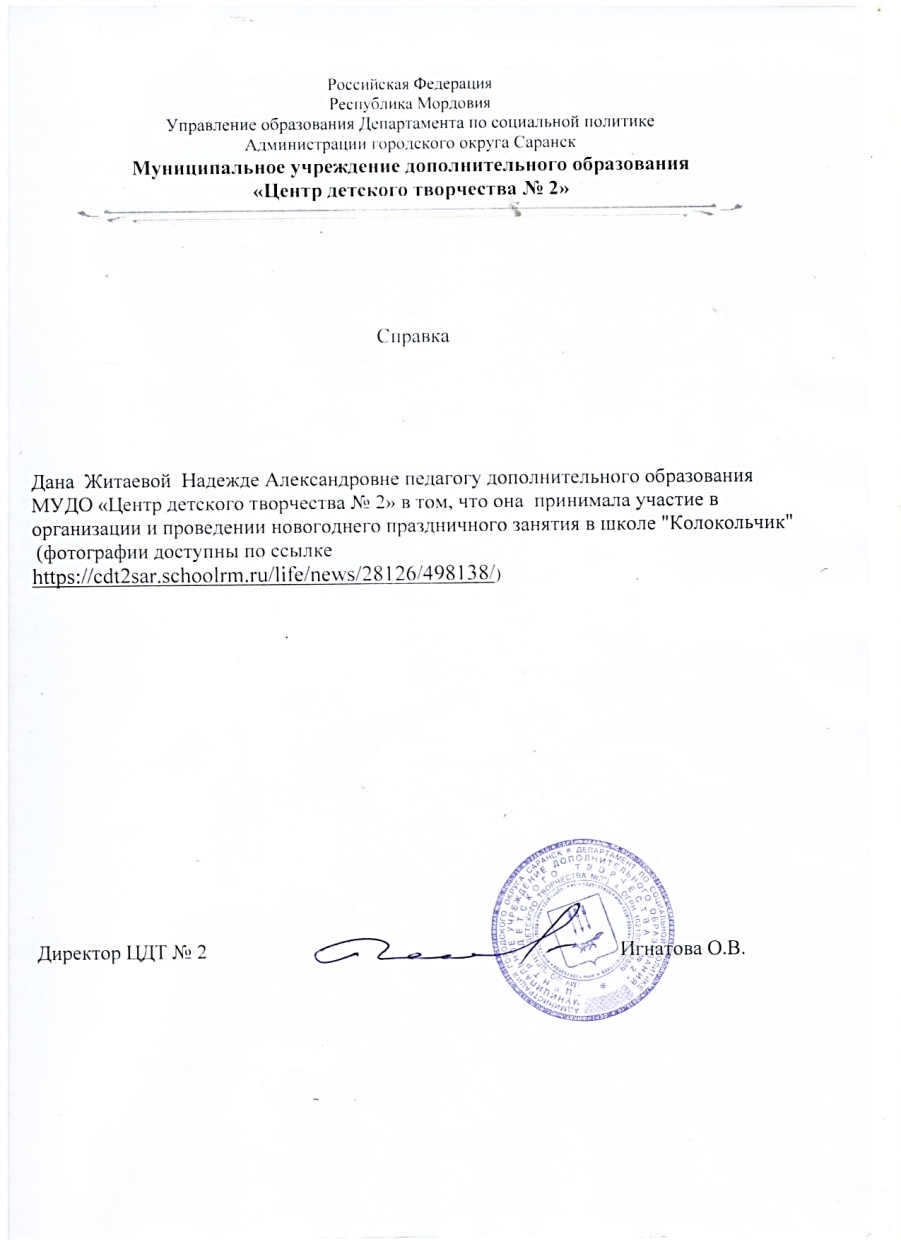 https://cdt2sar.schoolrm.ru/life/news/28126/498138/)
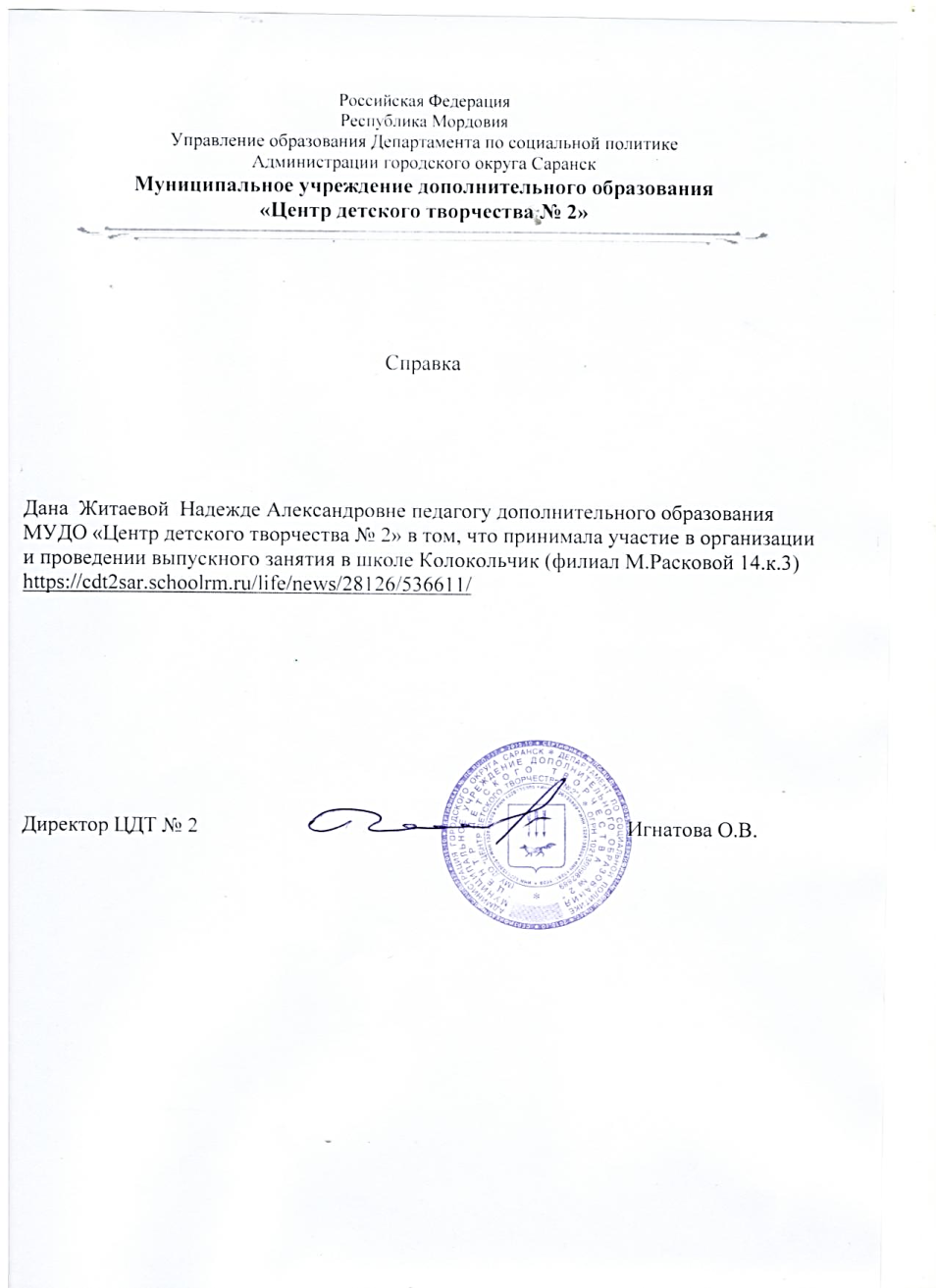 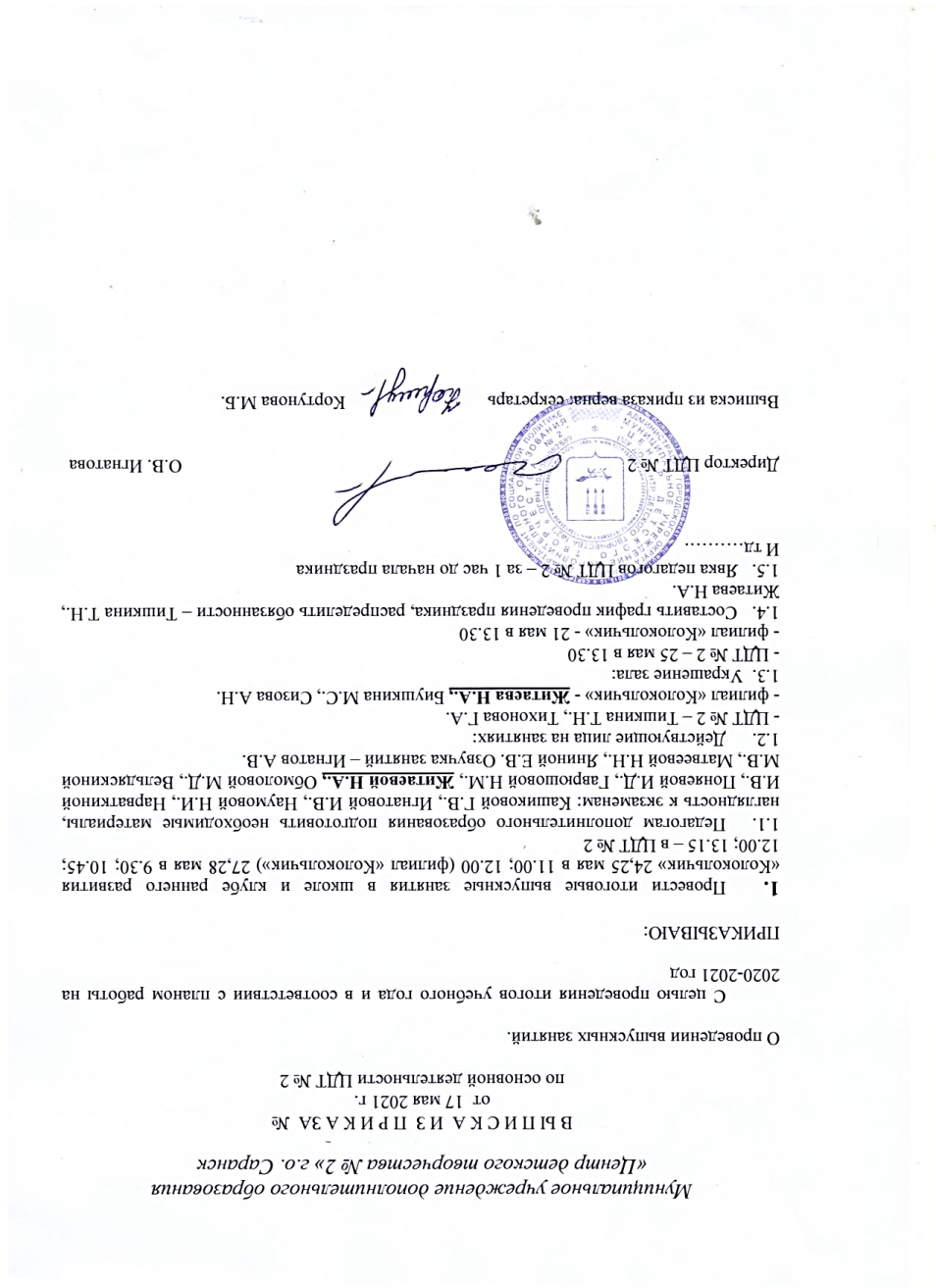 https://cdt2sar.schoolrm.ru/life/news/28126/536611/
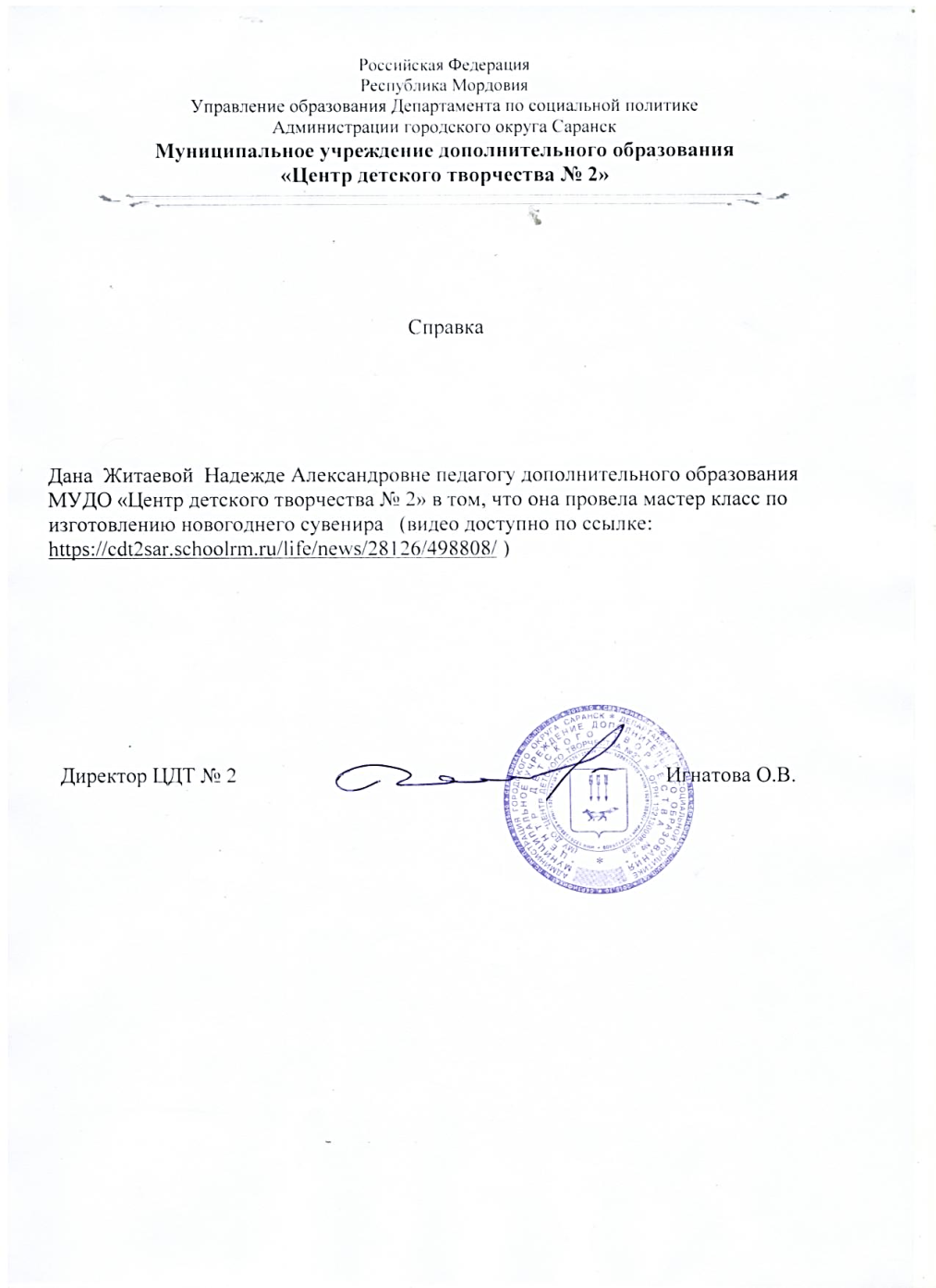 https://cdt2sar.schoolrm.ru/life/news/28126/498808/ )
Экспертная деятельность
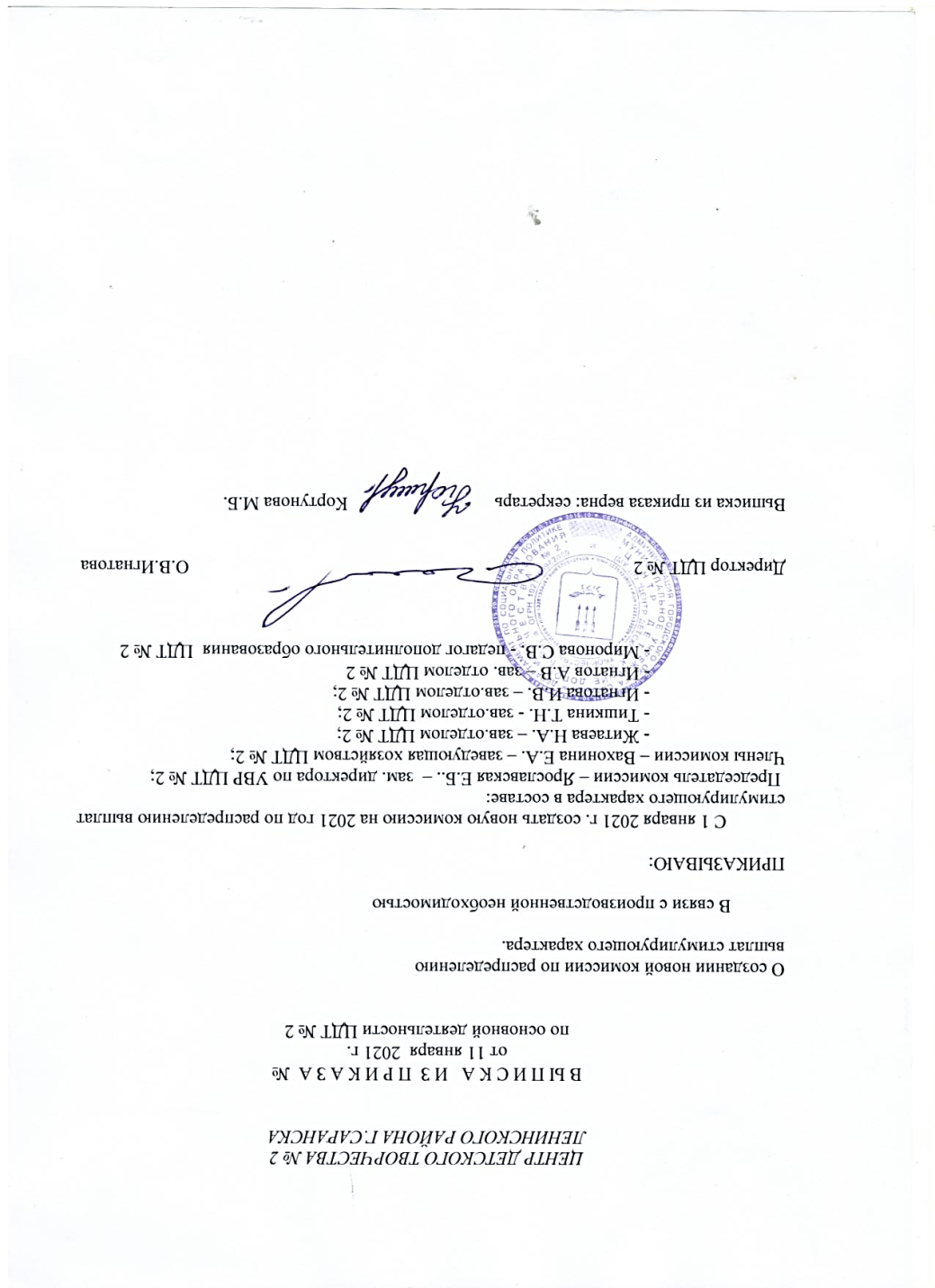 Общественно-педагогическая активность педагога
Общественно-педагогическая активность педагога
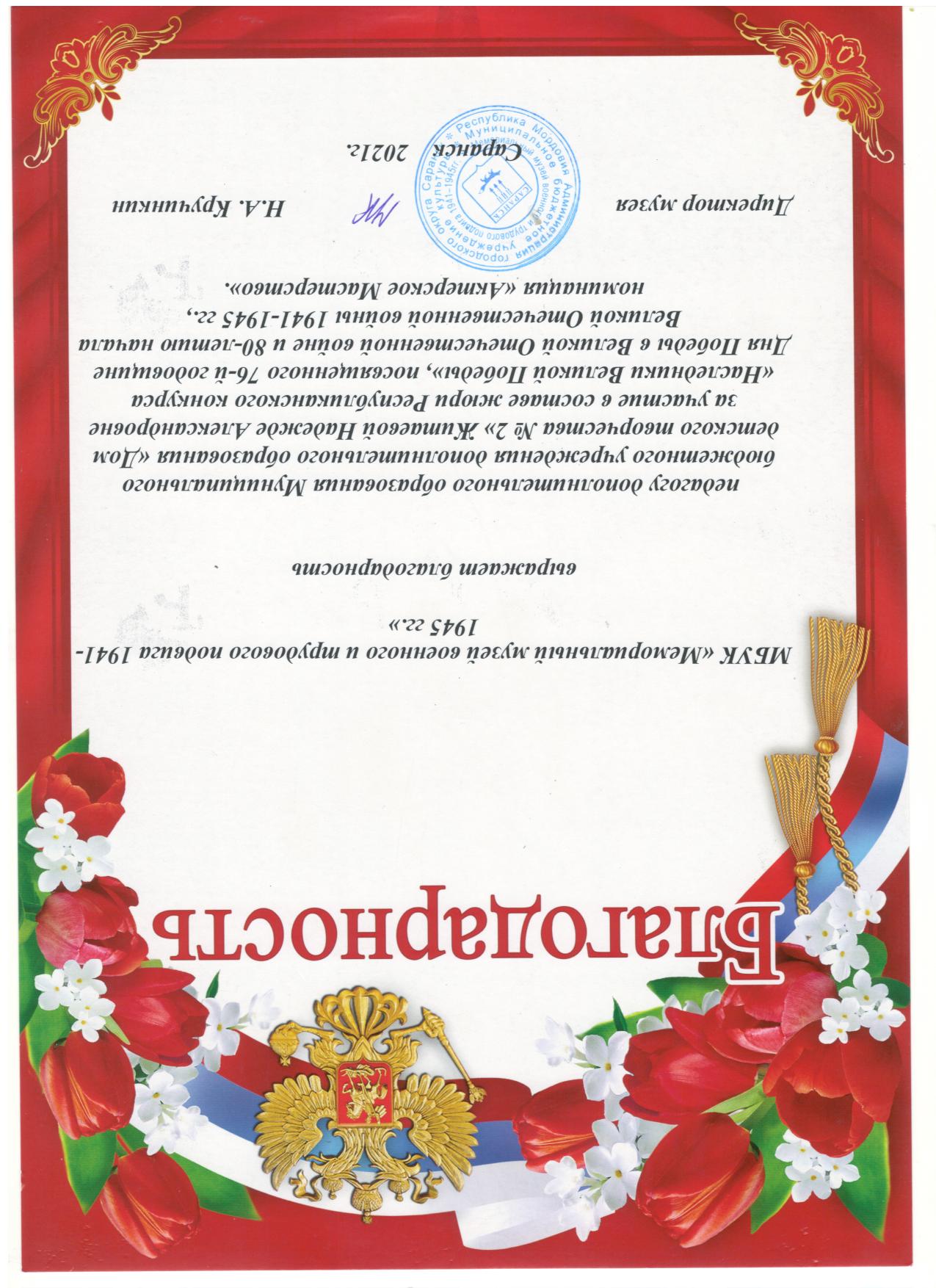 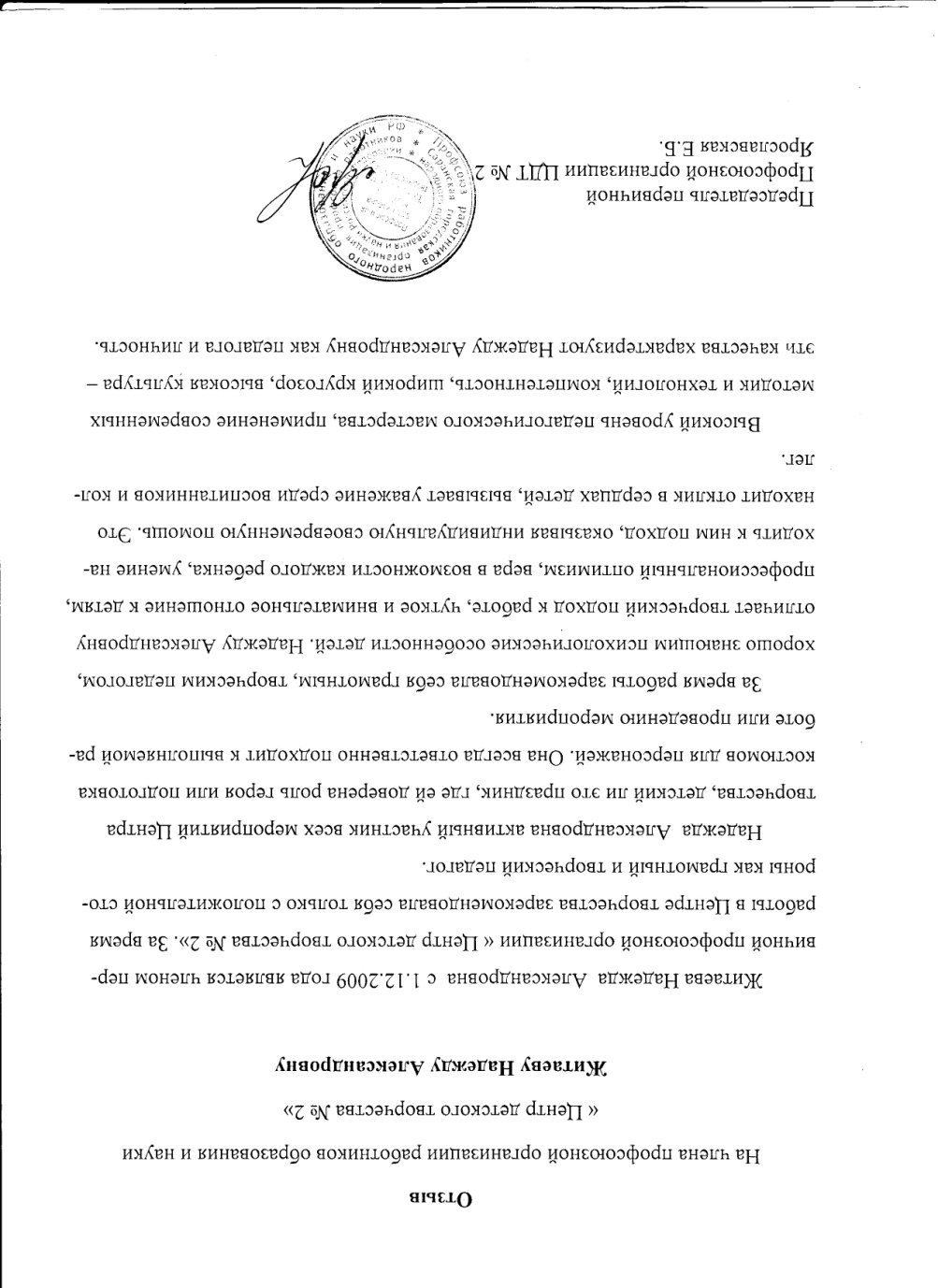 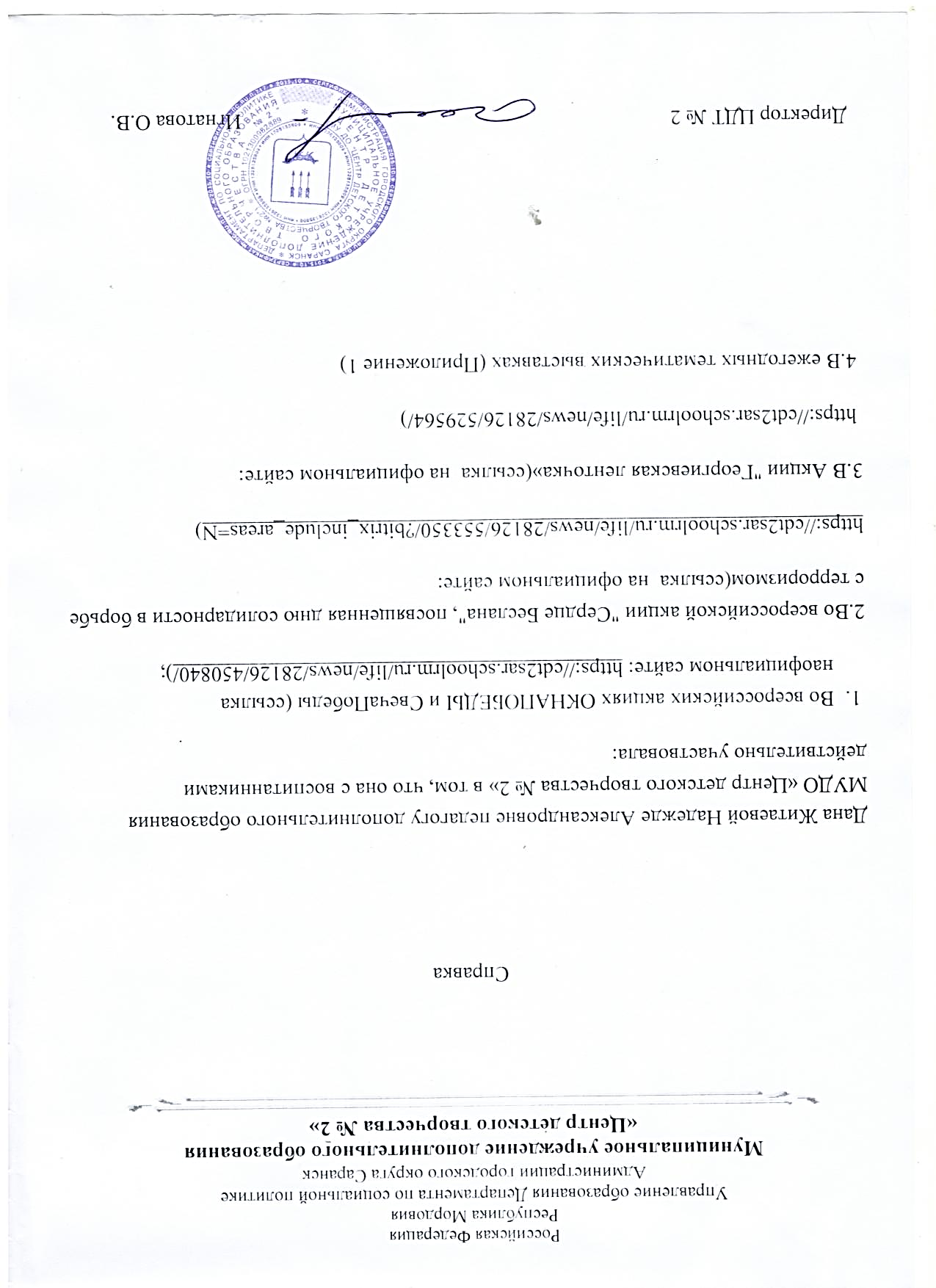 https://cdt2sar.schoolrm.ru/life/news/28126/450840/
https://cdt2sar.schoolrm.ru/life/news/28126/553350/?bitrix_include_areas=N
Акция "Георгиевская ленточка Колокольчик (Филиал) | МУДО «Центр детского творчества № 2», г. Саранск (schoolrm.ru)
Наставничество
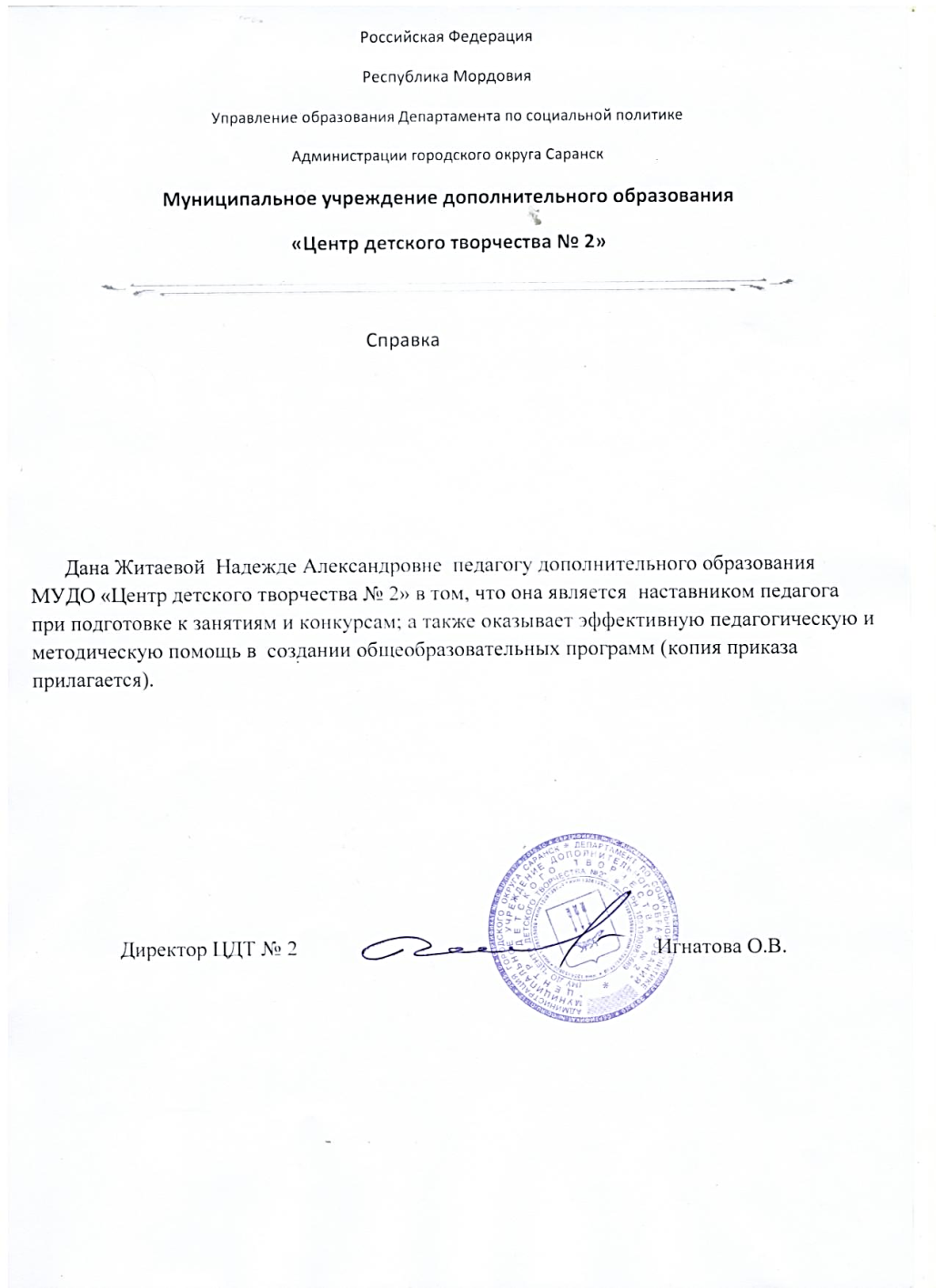 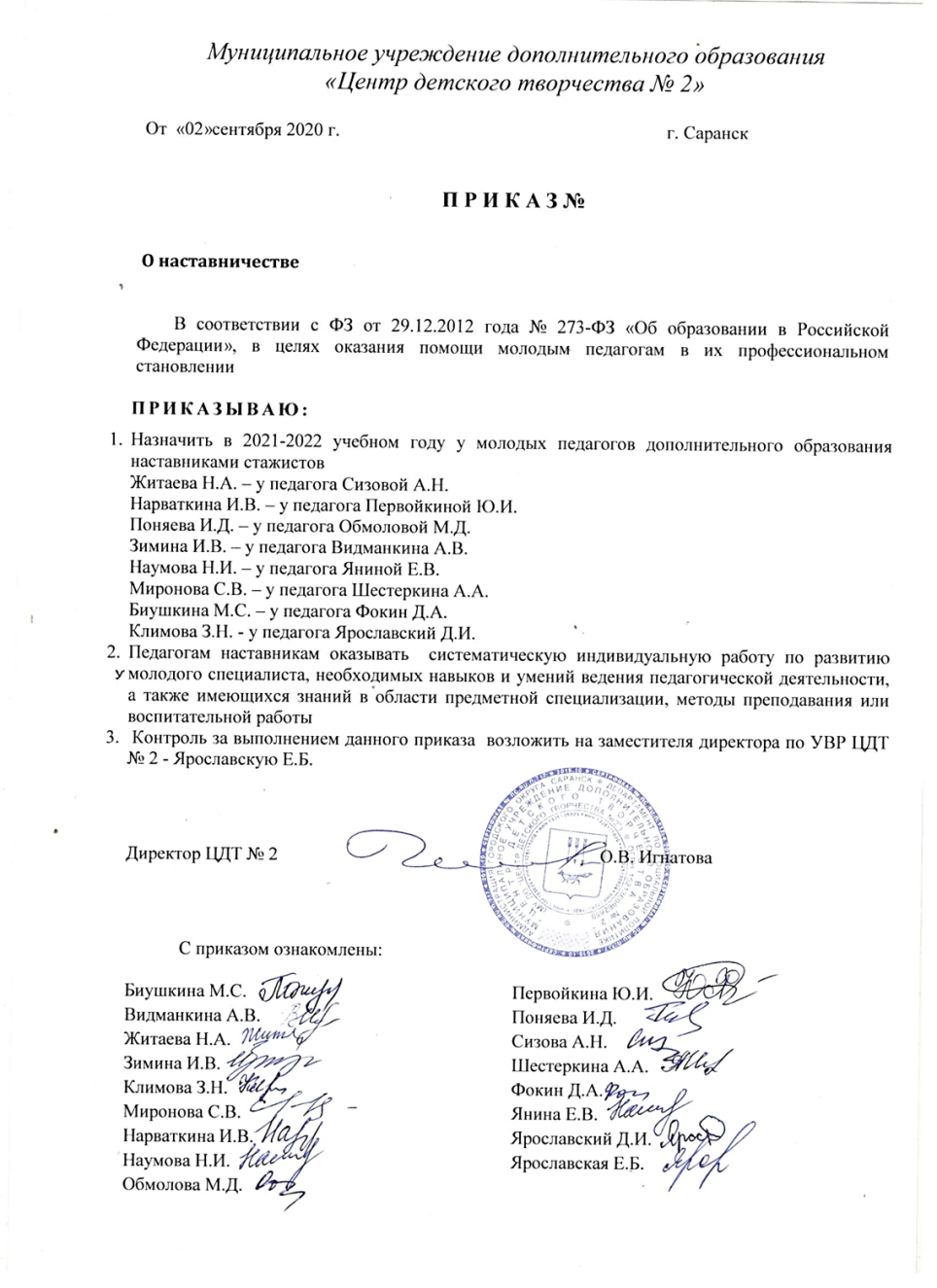 Позитивные результаты работы с детьми
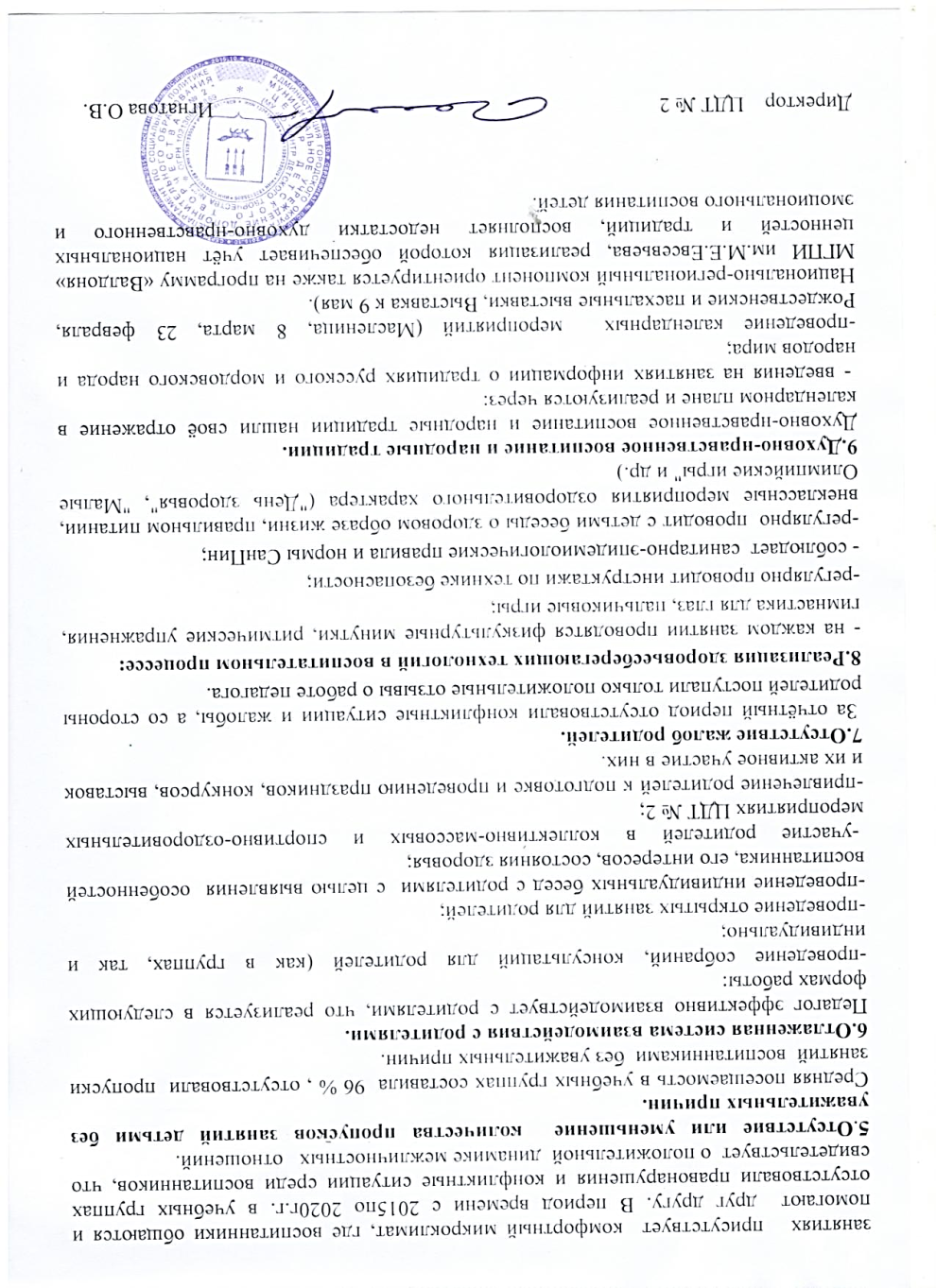 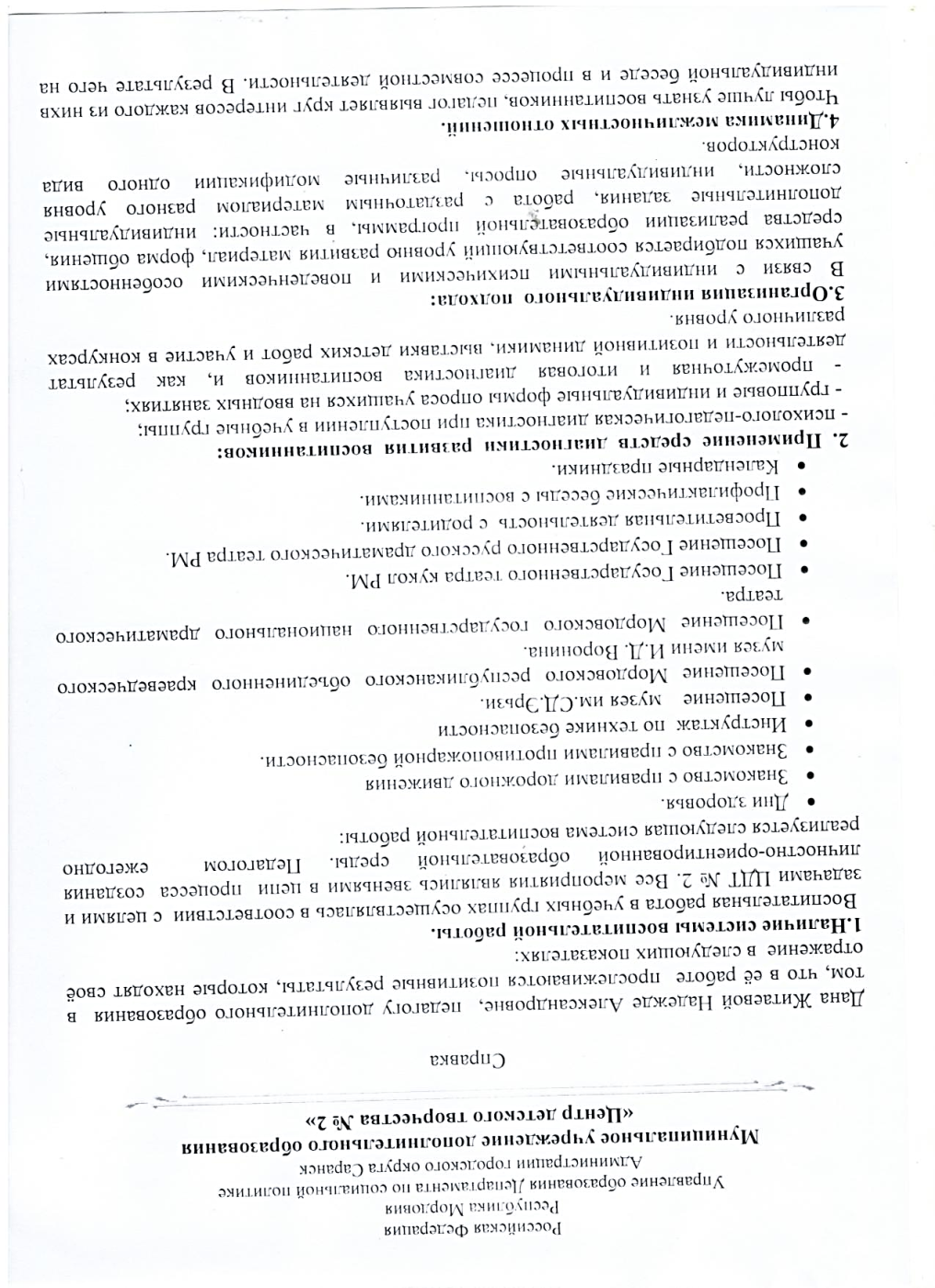 Участие педагога в профессиональных конкурсах
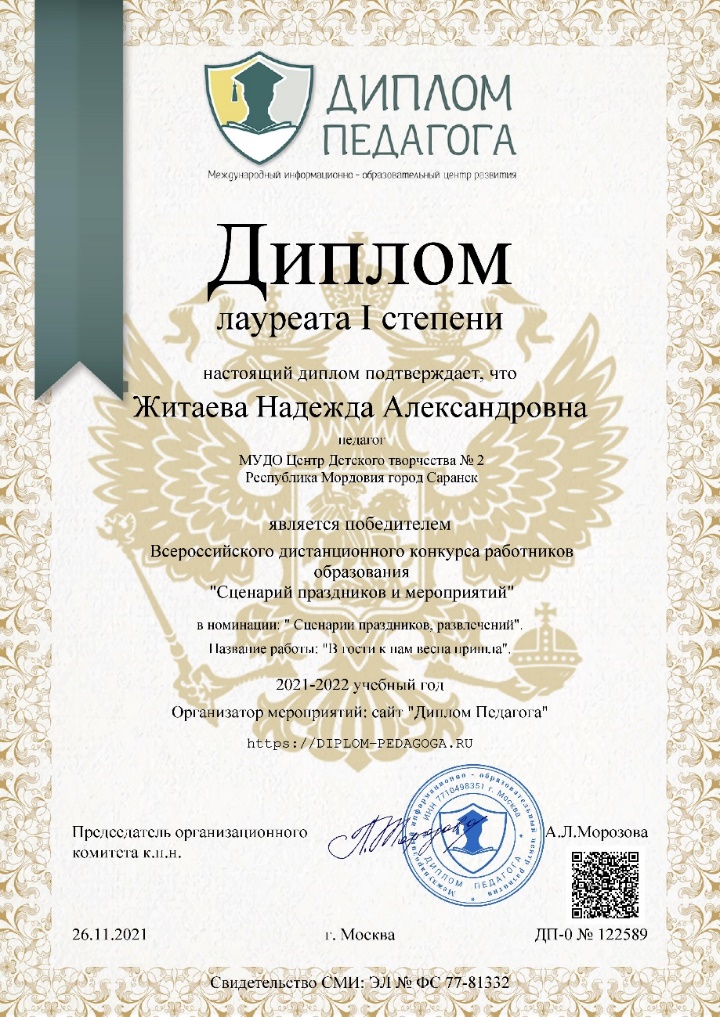 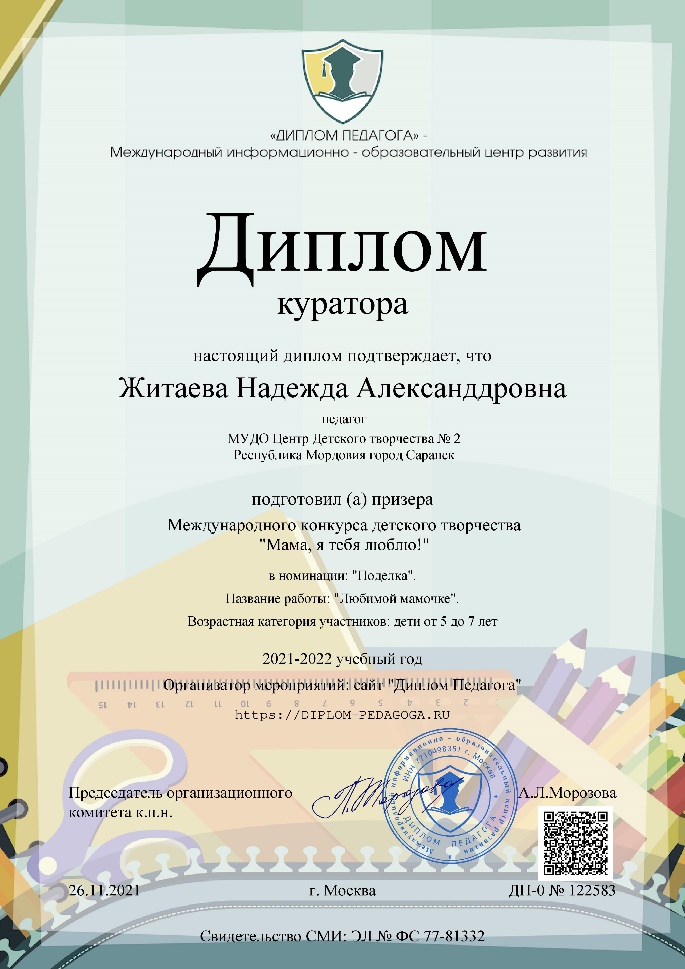 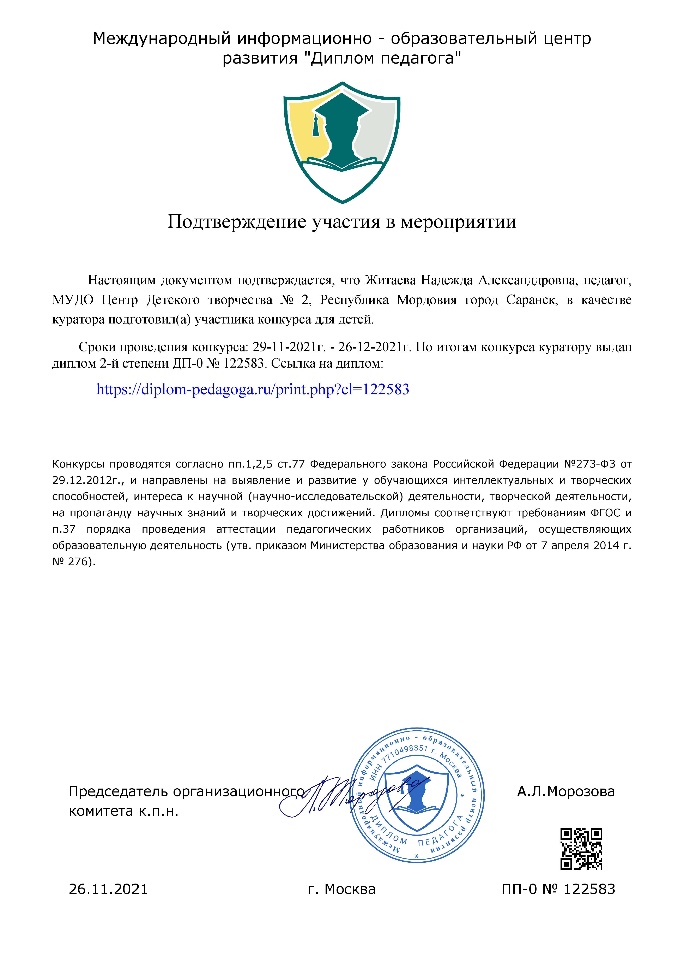 Награды и поощрения в межаттестационный период
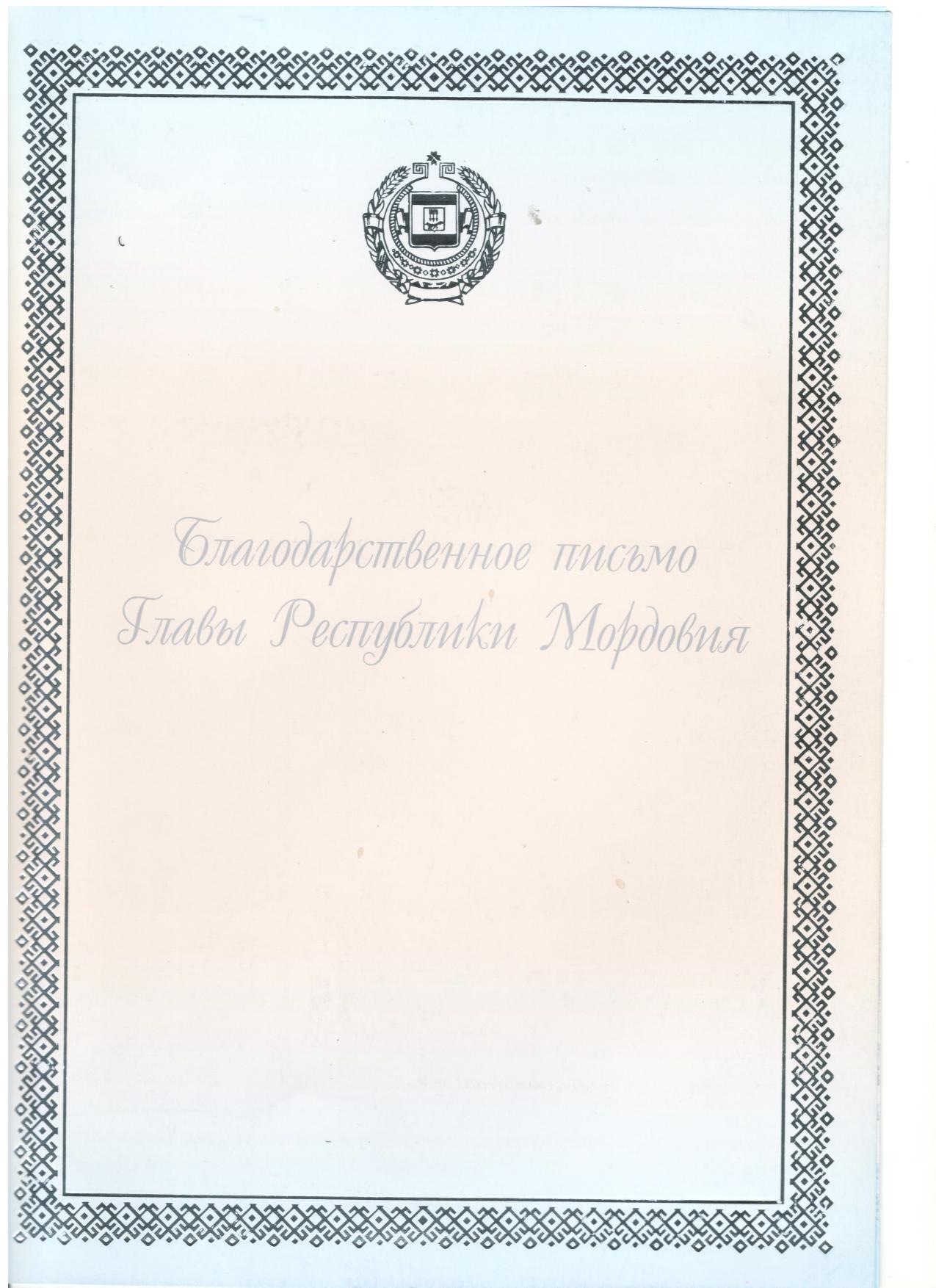 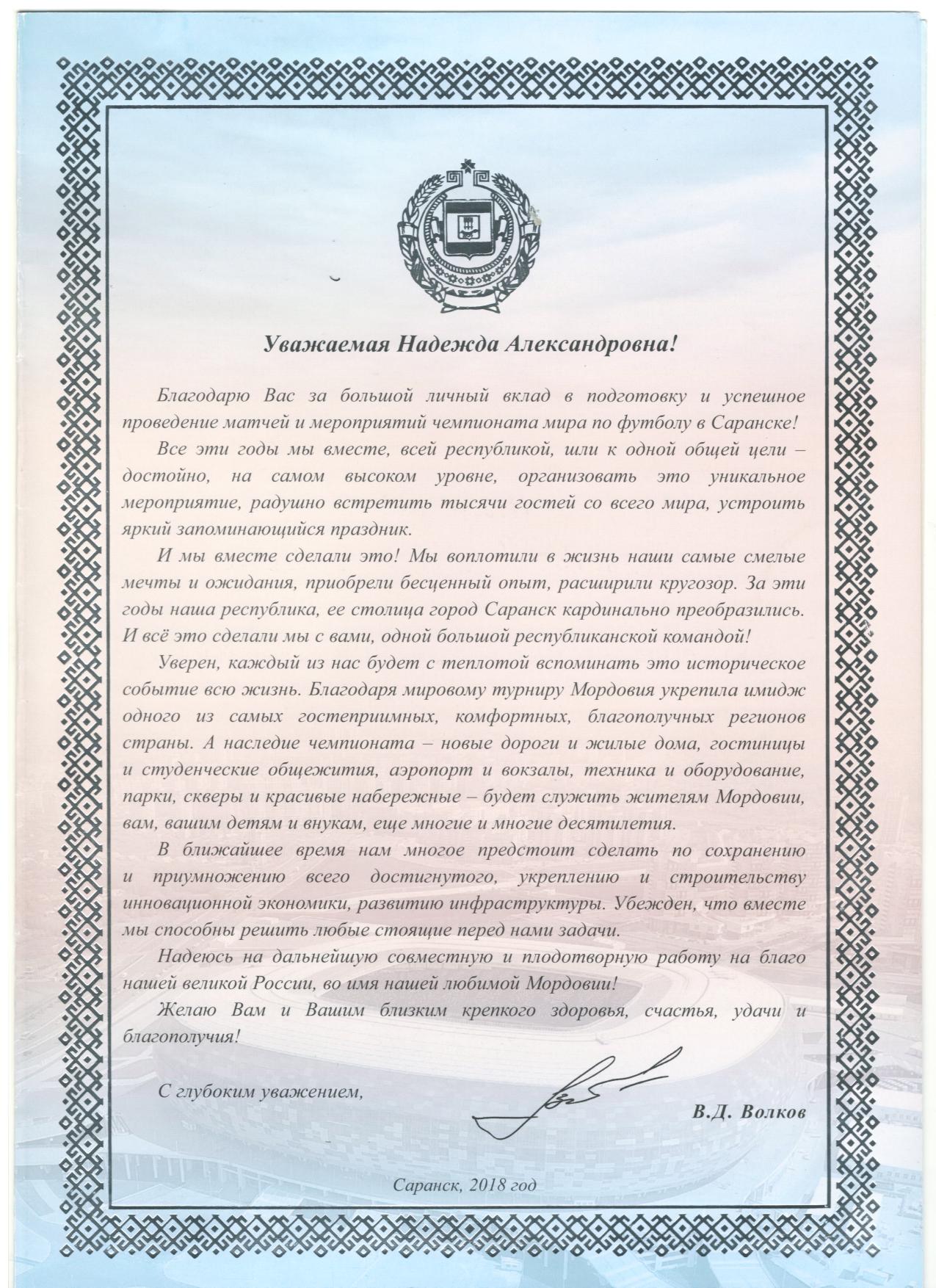 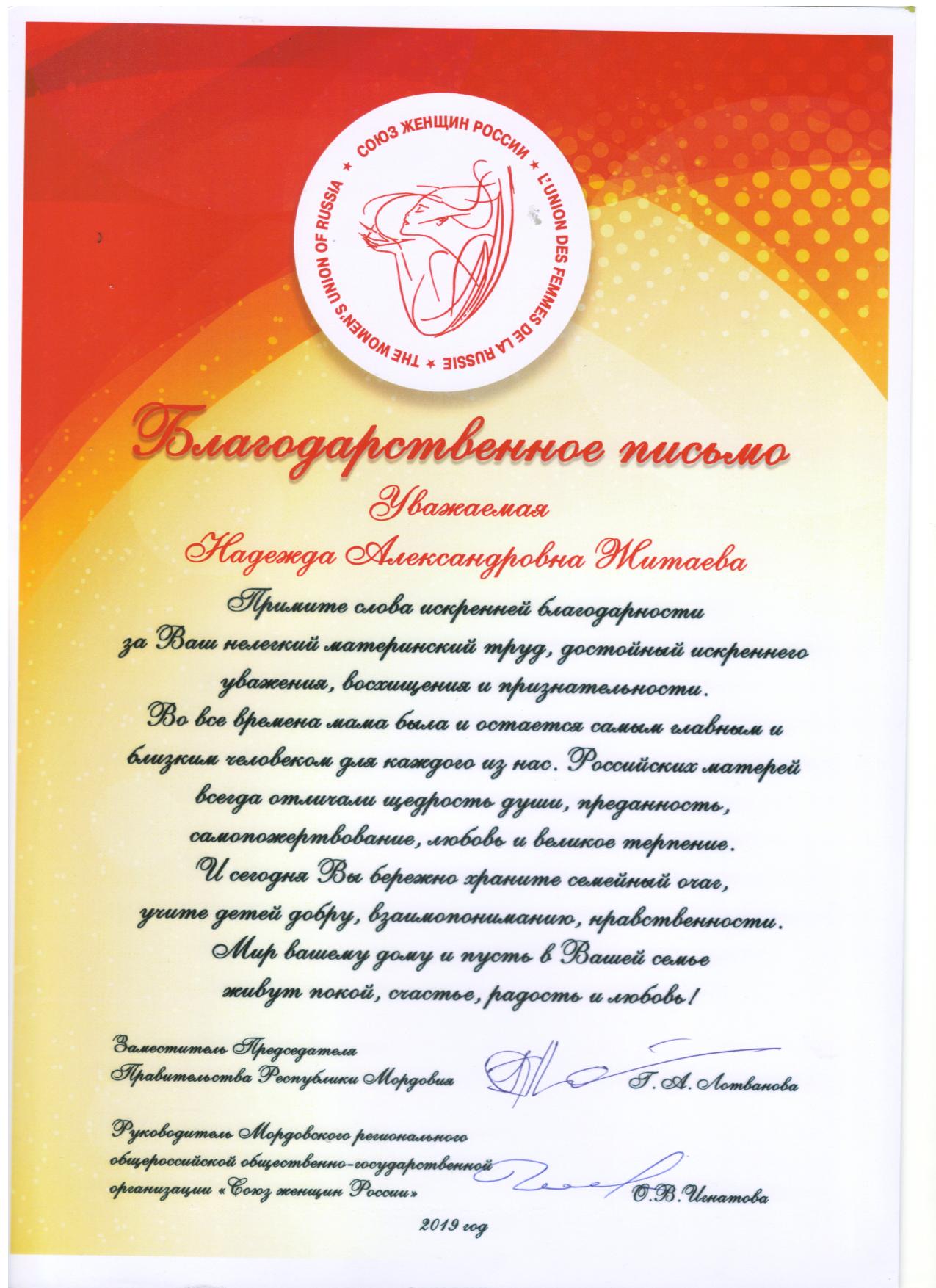 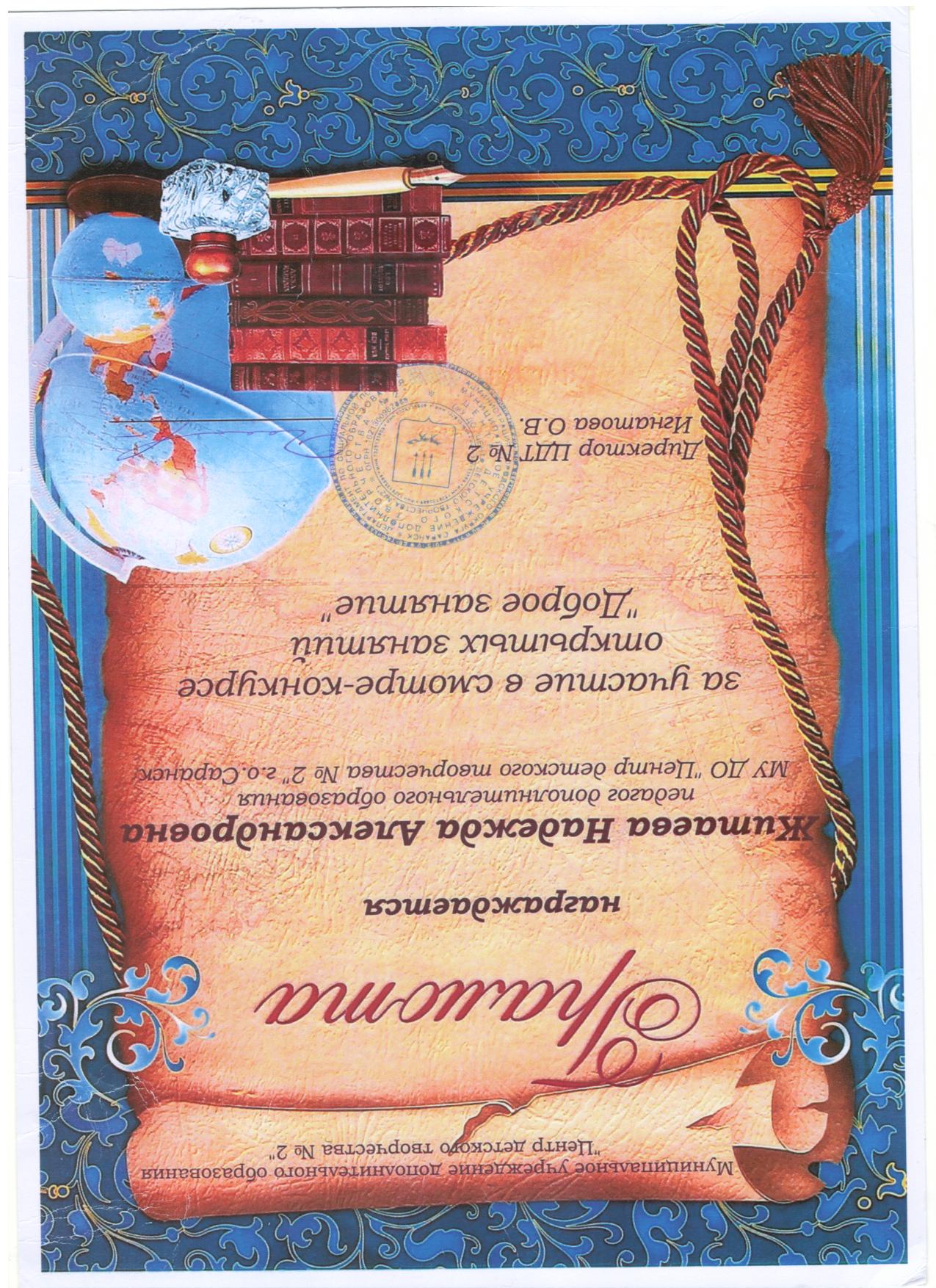 Дополнительная информация
Обобщение педагогического опыта представлено
на официальном сайте МУДО «Центр детского творчества № 2» г.о.Саранск
Житаева Надежда Александровна | МУДО «Центр детского творчества № 2», г. Саранск (schoolrm.ru)
Приложение 1